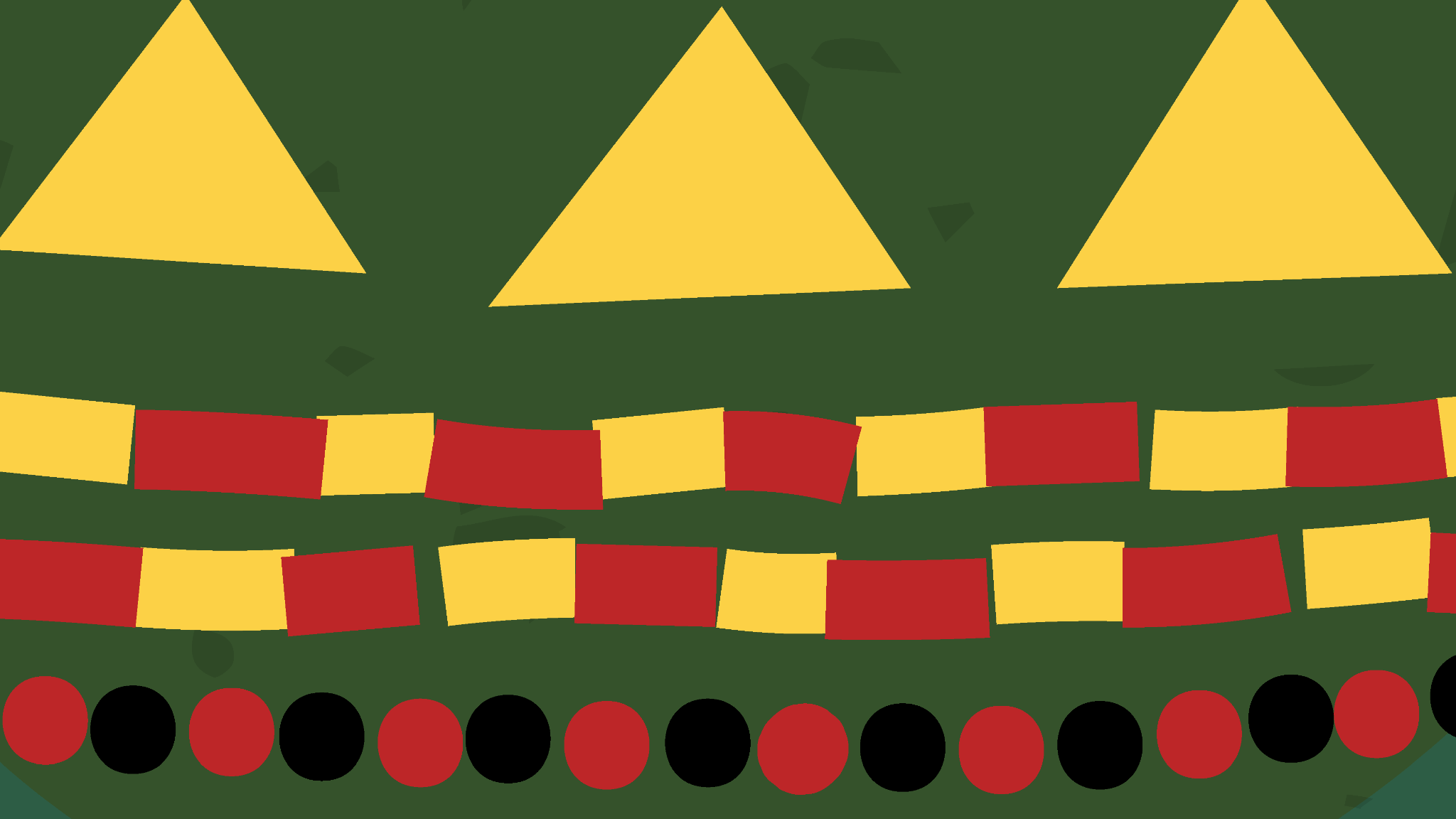 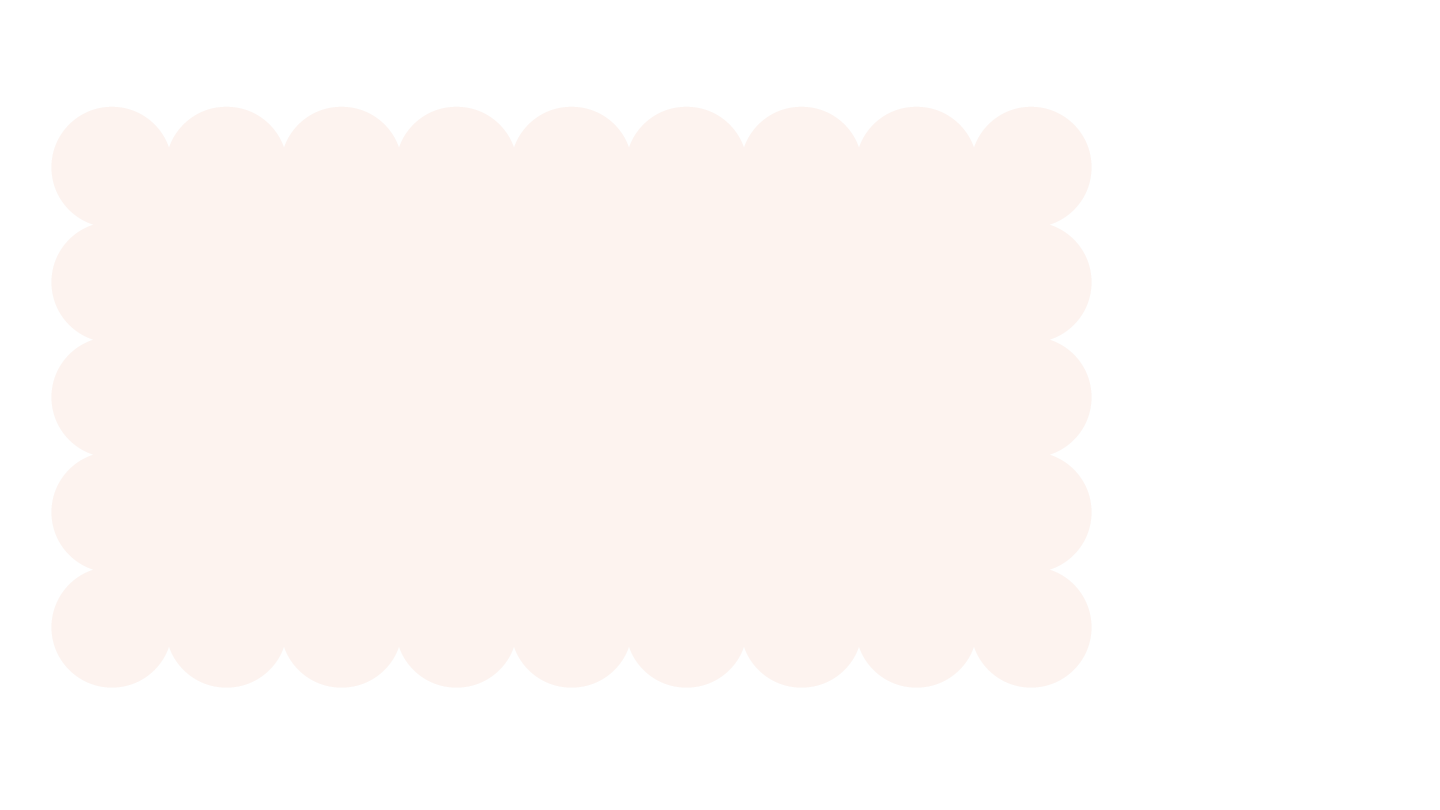 Discover
Ghana
Minitheme
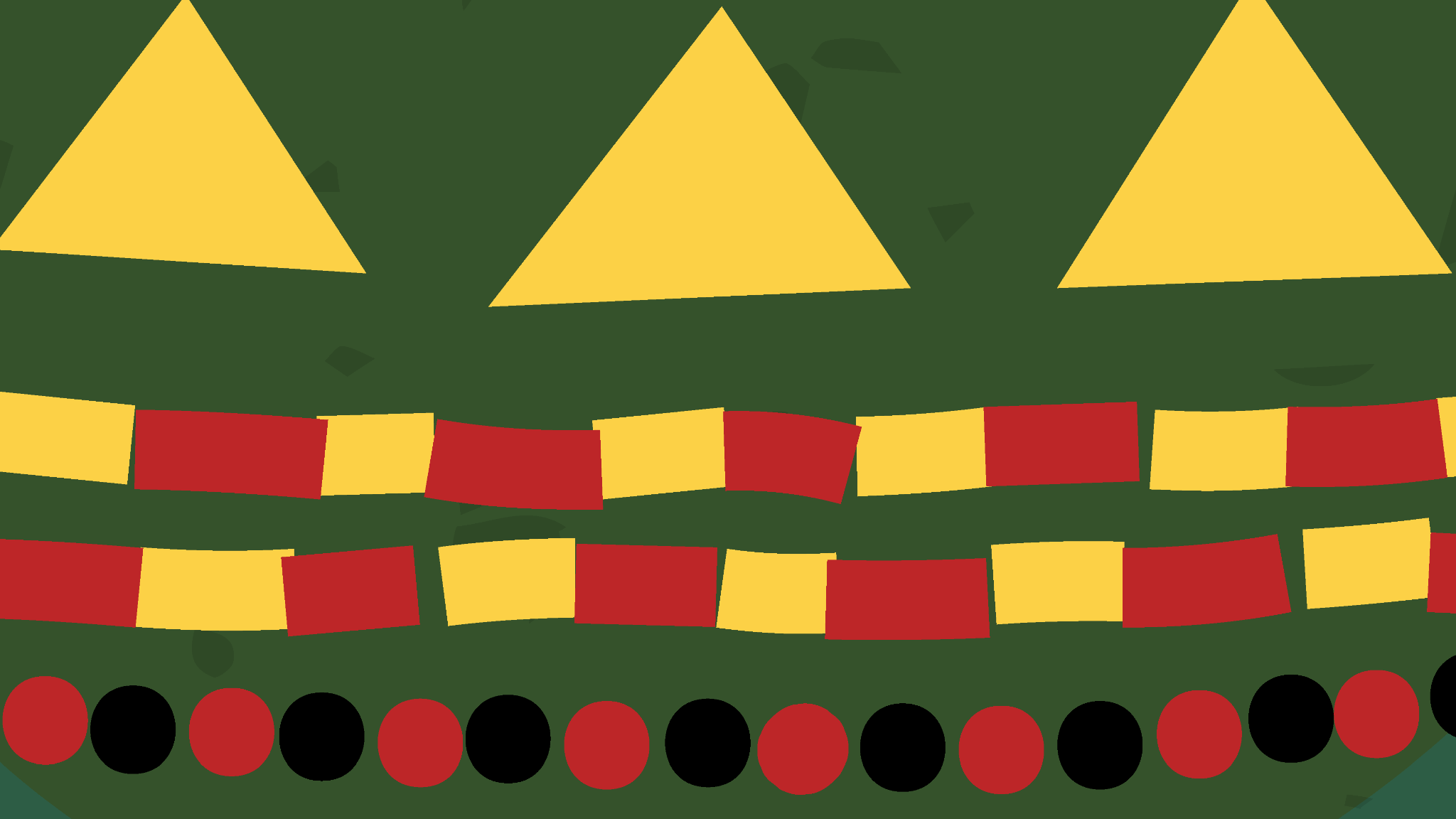 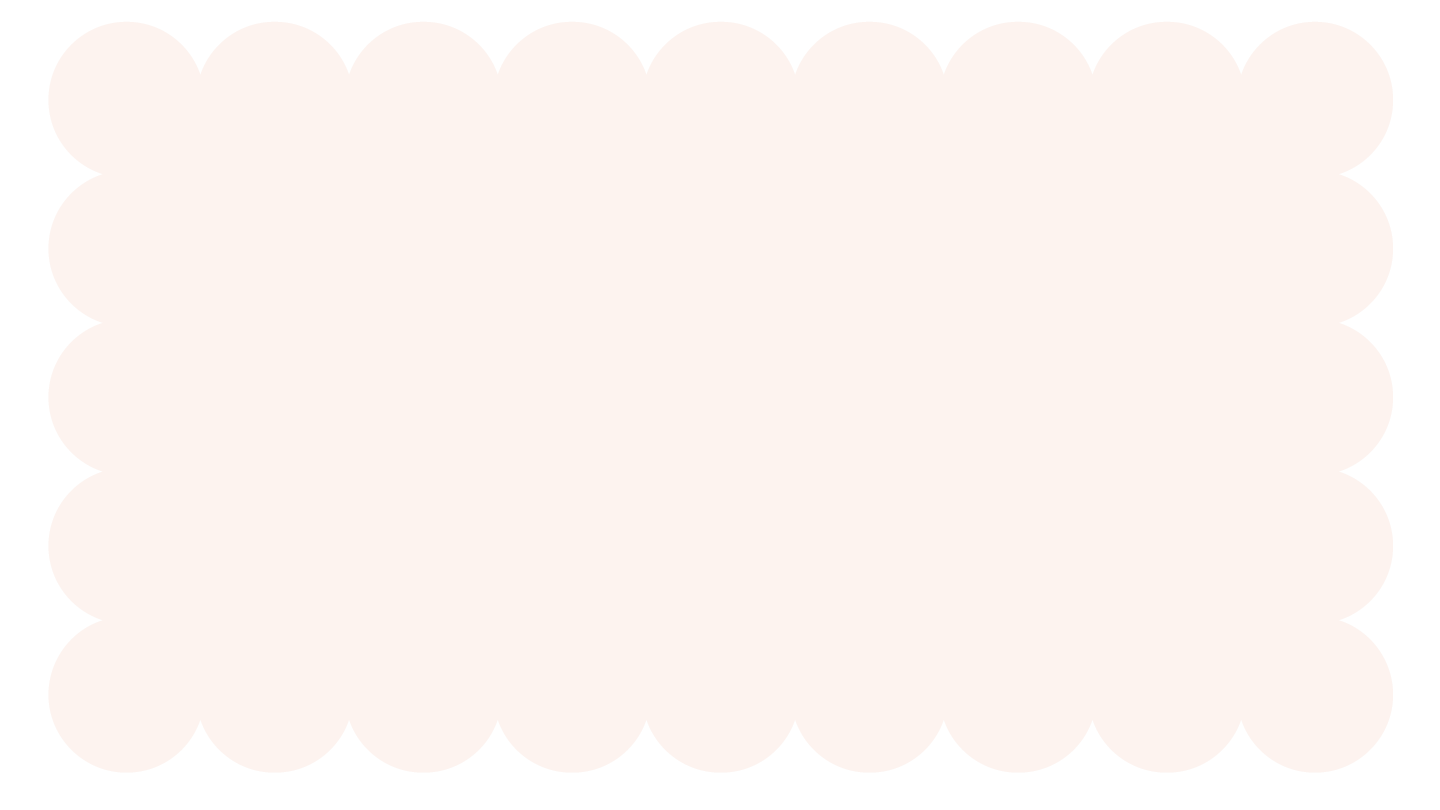 How to Use This Presentation
Google Slides
PowerPoint
Canva
Click on the "Google Slides" button below this presentation preview. Make sure to sign in to your Google account. Click on "Make a copy." Start editing
your presentation.
Alternative: Click on the "Share" button on the top right corner in Canva and click on "More" at the bottom of the menu. Enter "Google Drive" in the search bar and click on the GDrive icon to add this design as a Google slide in your GDrive.
Click on the "PowerPoint" button below this presentation preview. Start editing
your presentation.
Alternative: From Canva template file, Click on the "Share" button on the top right corner in Canva and click on "More" at the bottom of the menu. Enter "PowerPoint" in the search bar and click on the PowerPoint icon to download.
Click on the "Canva" button under this presentation preview. Start editing your presentation. You need to sign in to your Canva account.
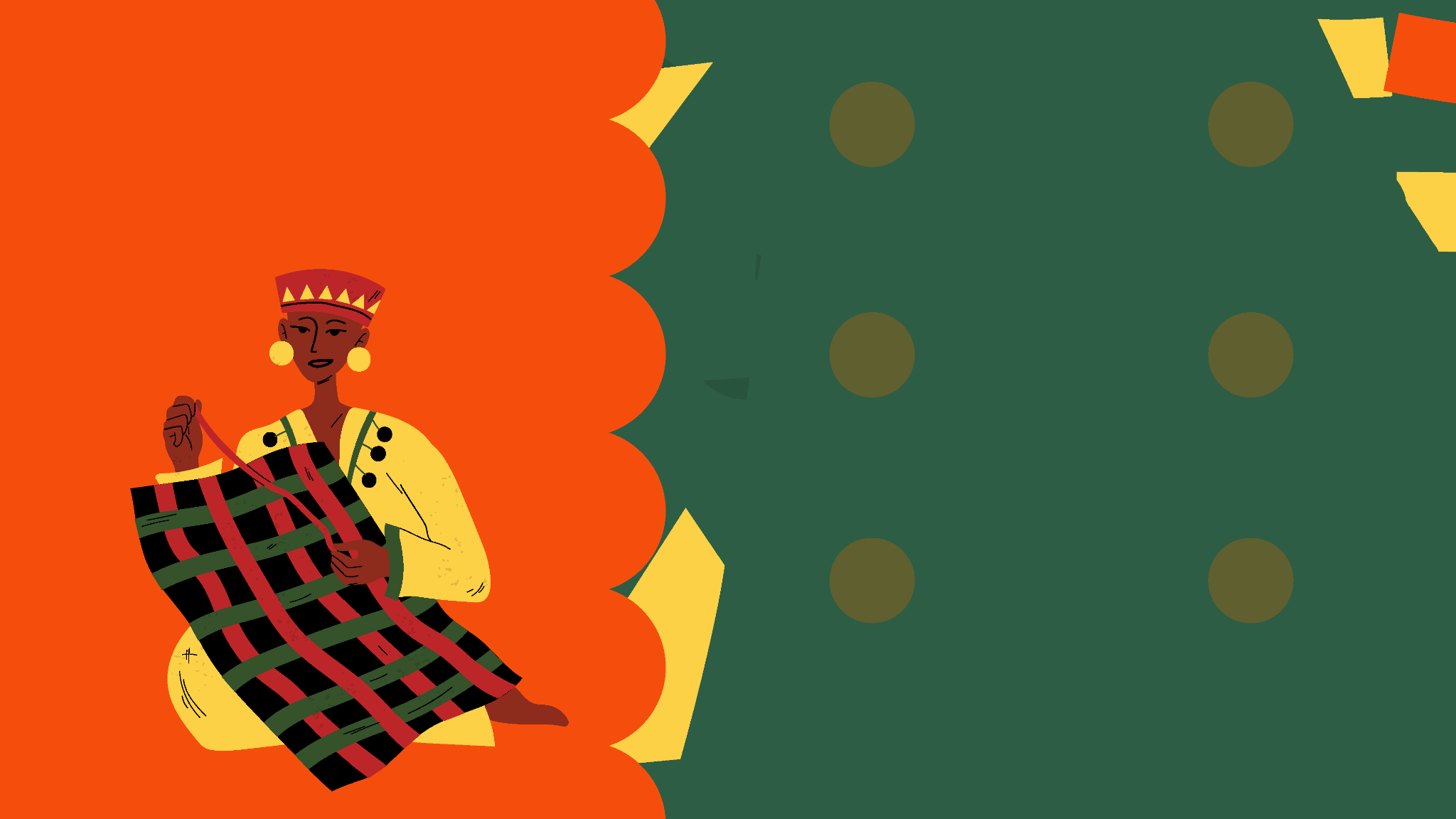 Add an Agenda Page
02
01
Write an agenda here
Write an agenda here
03
04
Write an agenda here
Write an agenda here
05
06
Write an agenda here
Write an agenda here
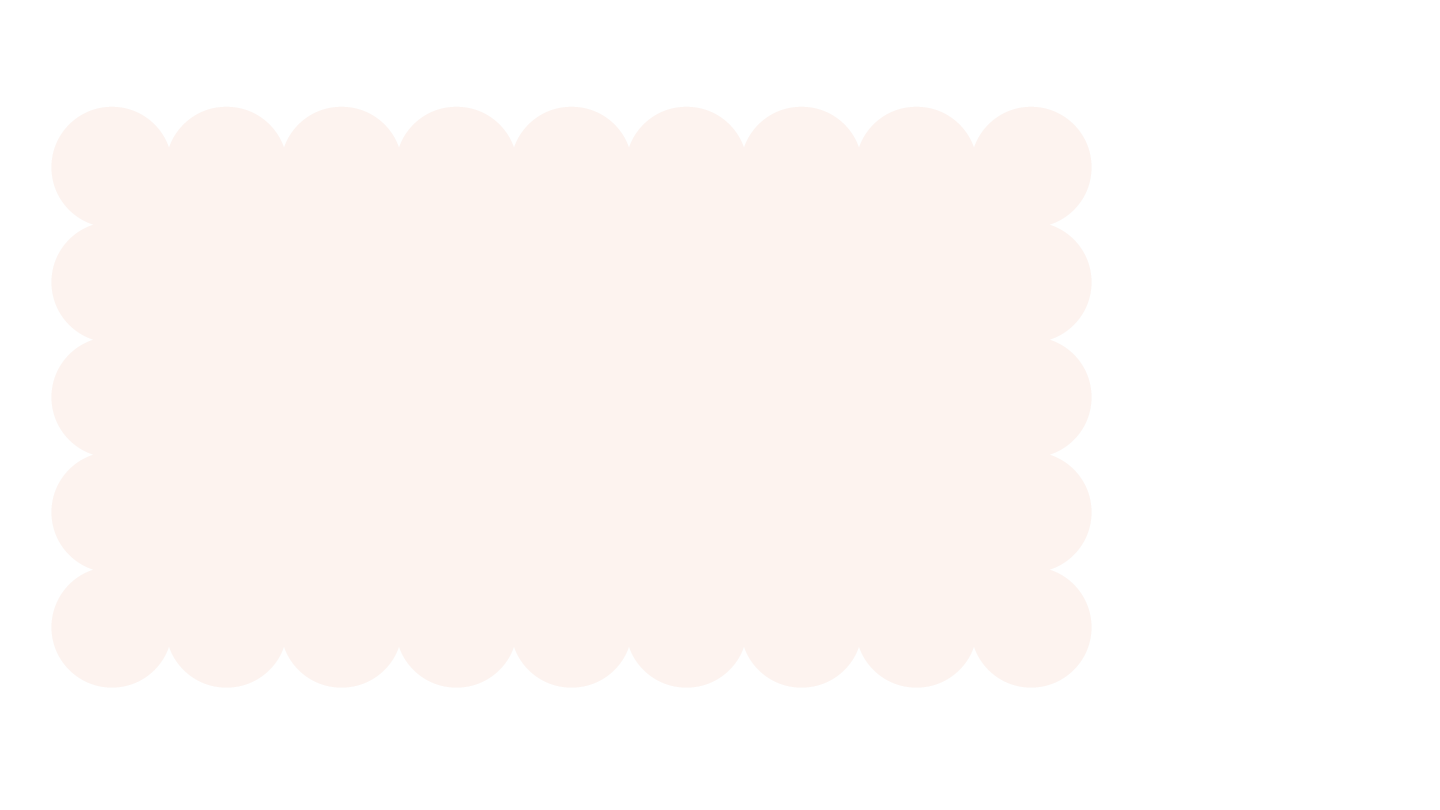 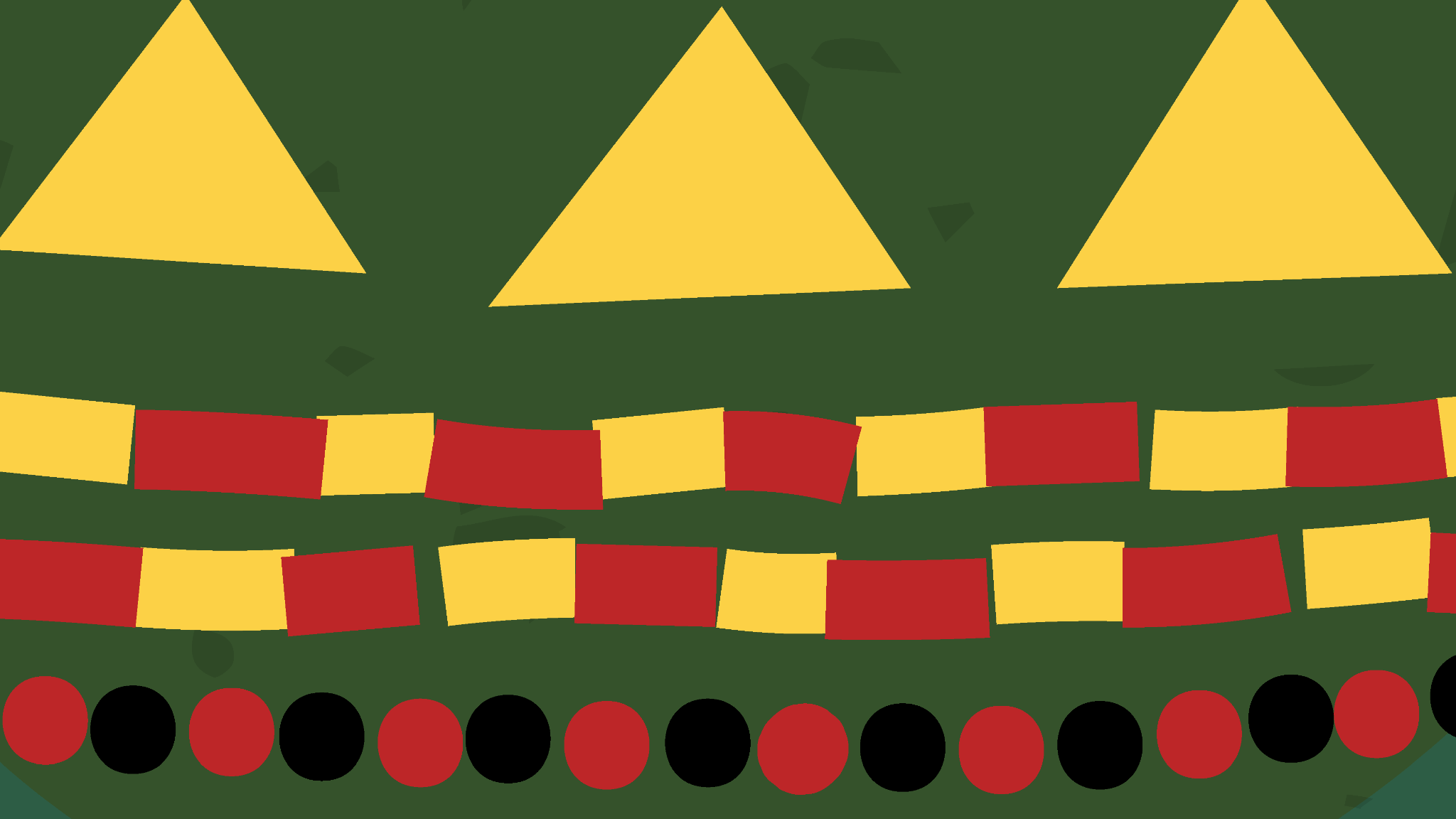 Hello there!
I'm Rain, and I'll be sharing with you my beautiful ideas. Follow me at @reallygreatsite to learn more.
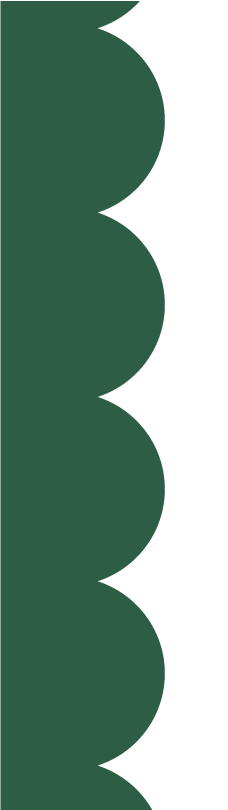 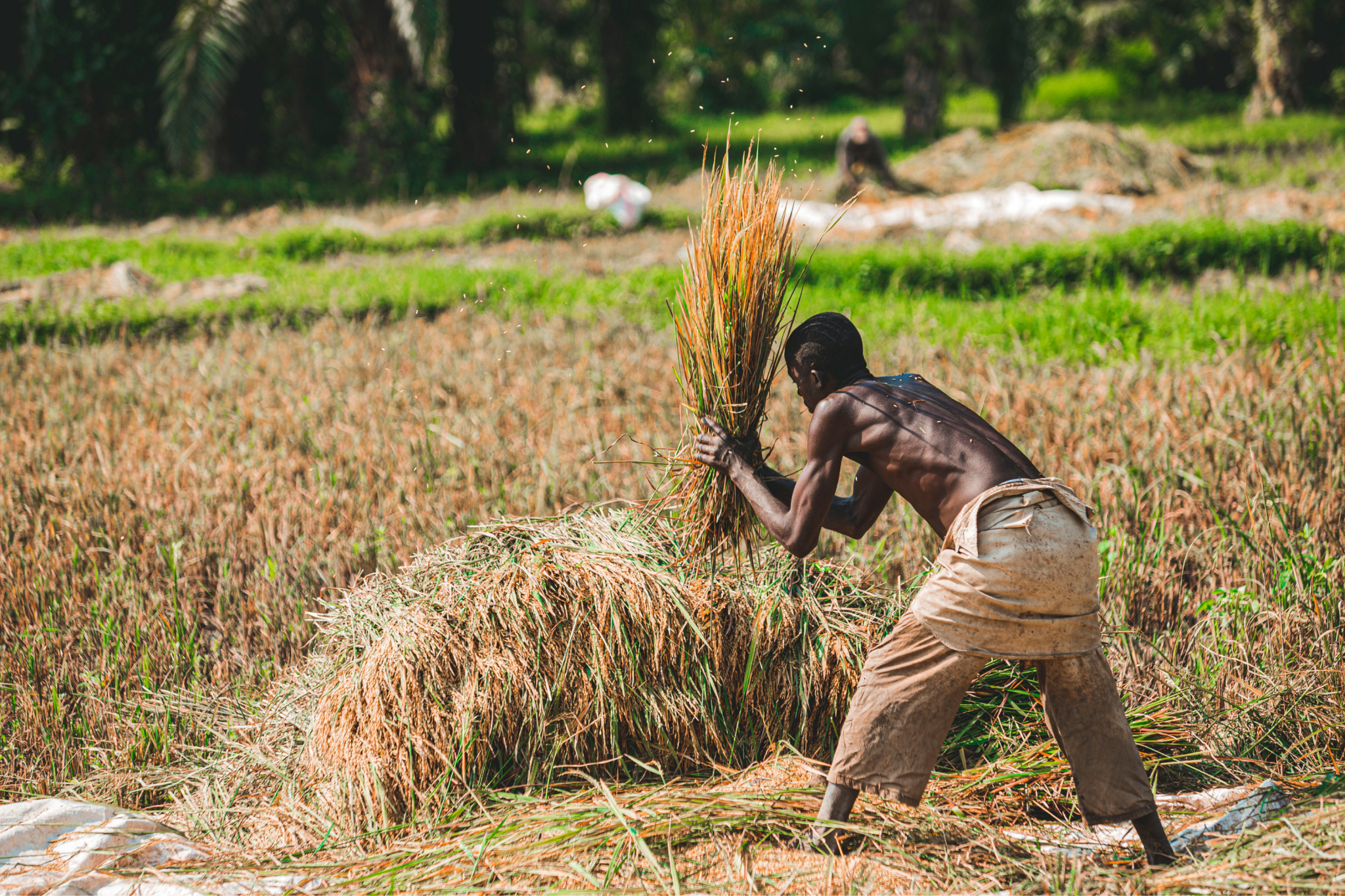 A picture is worth a thousand words
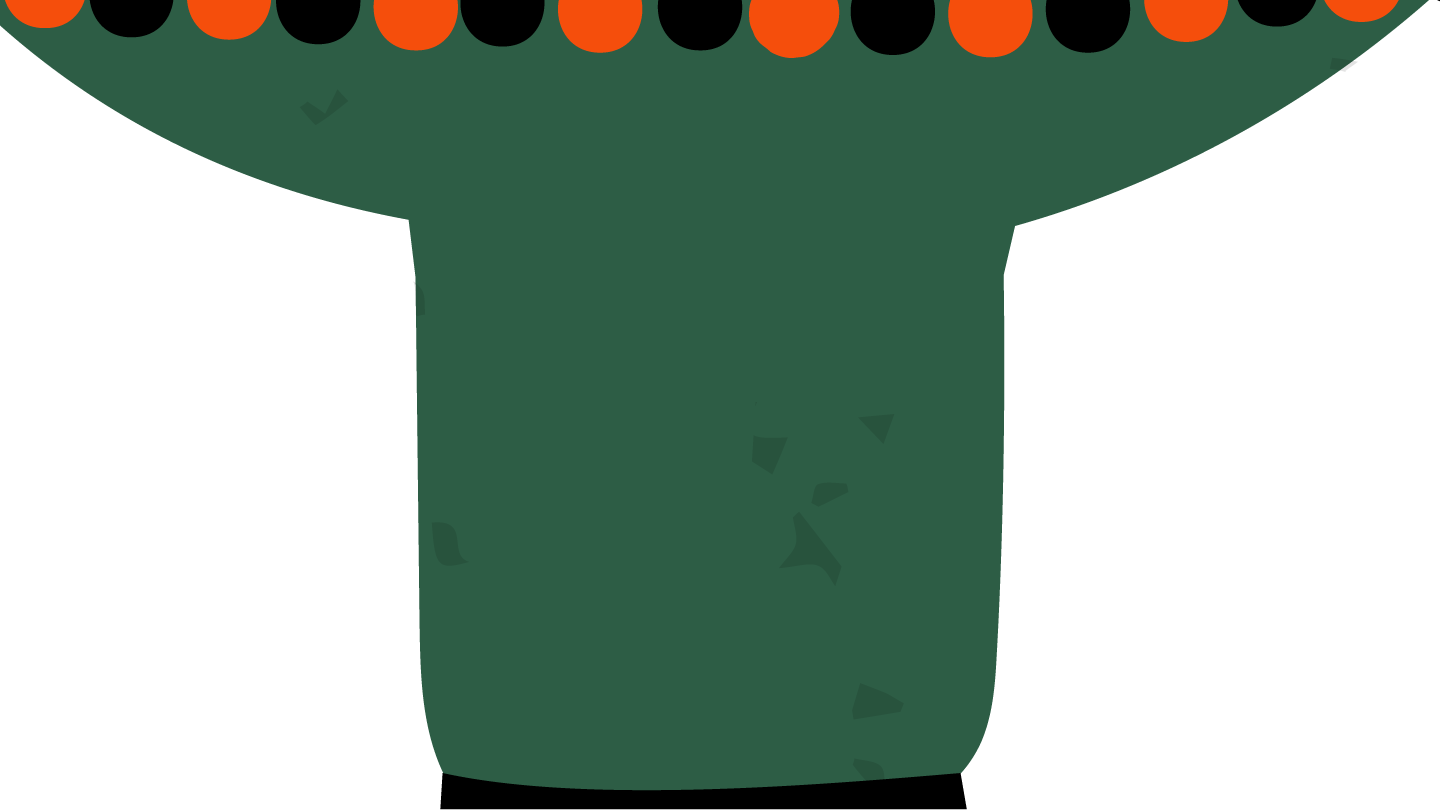 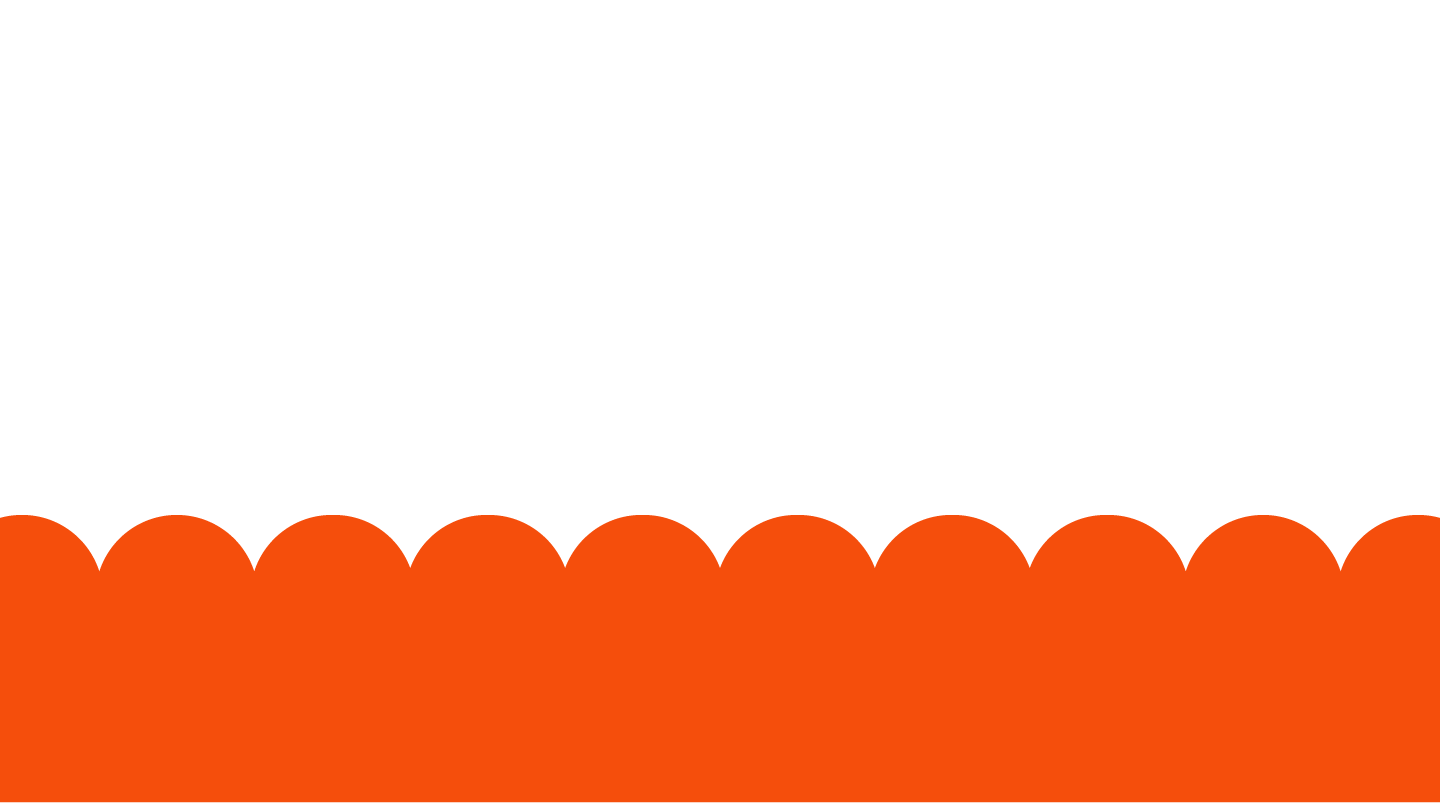 Add a Timeline Page
01
02
03
04
Main
Point
Main
Point
Main
Point
Main
Point
Elaborate on what you want to discuss.
Elaborate on what you want to discuss.
Elaborate on what you want to discuss.
Elaborate on what you want to discuss.
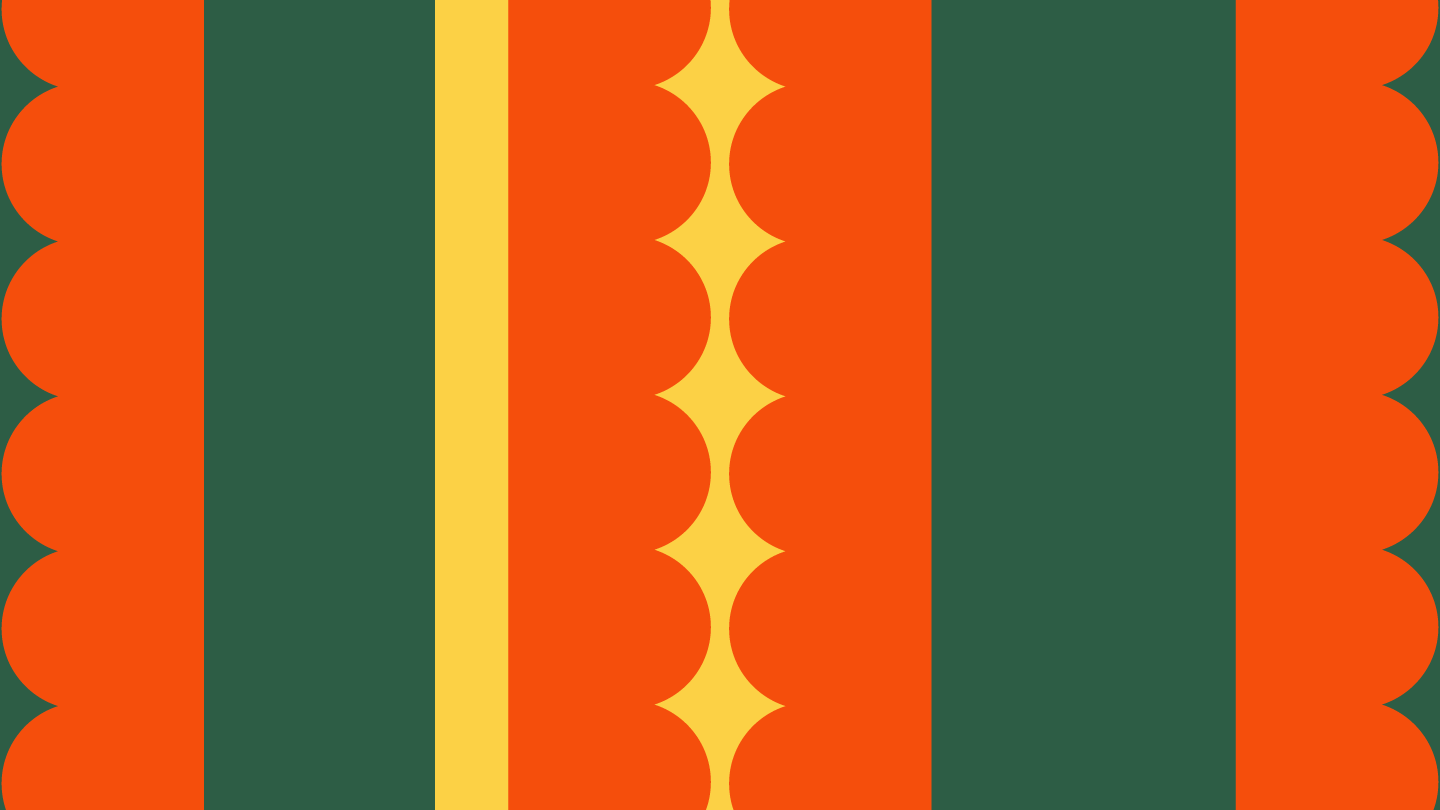 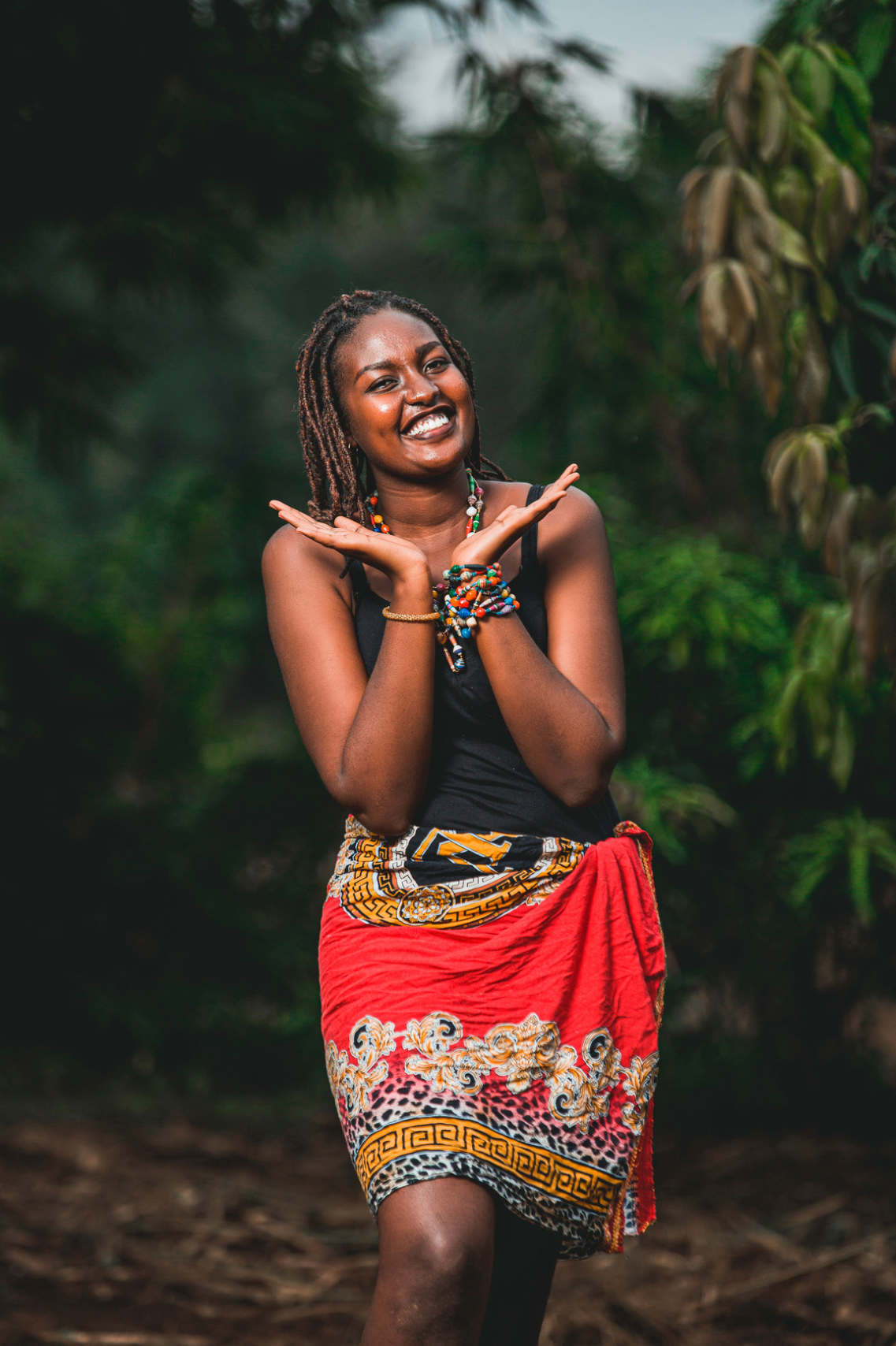 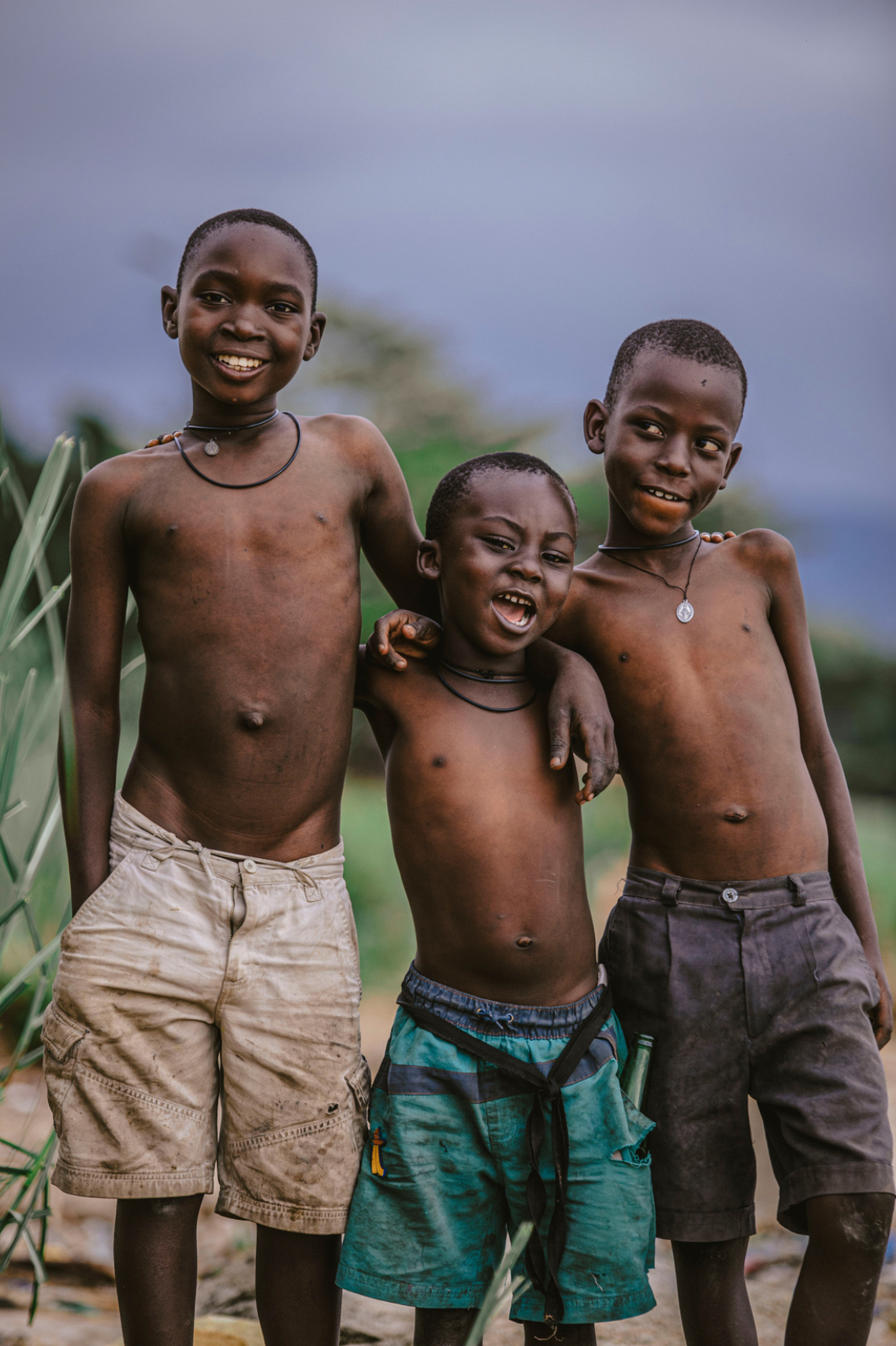 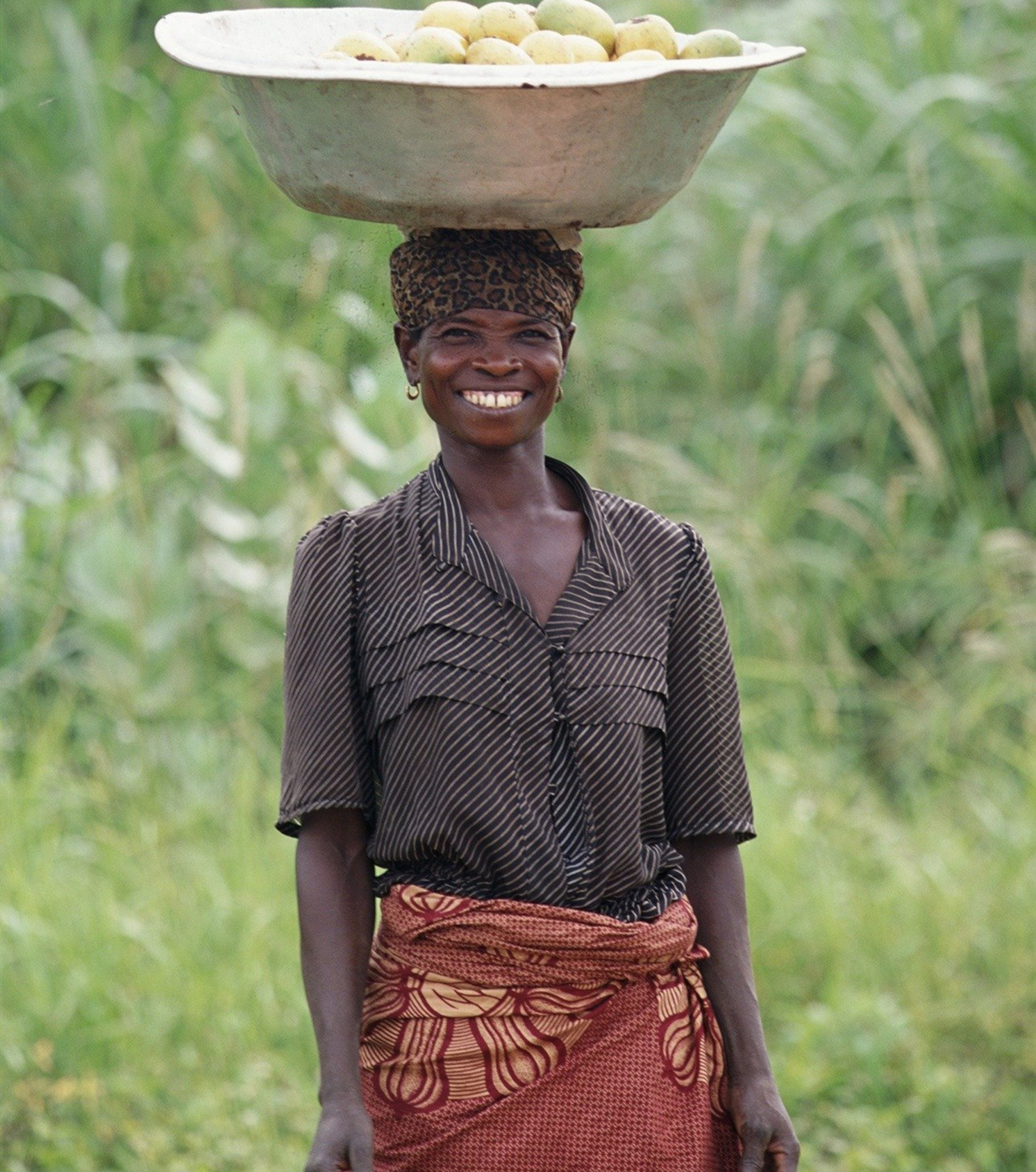 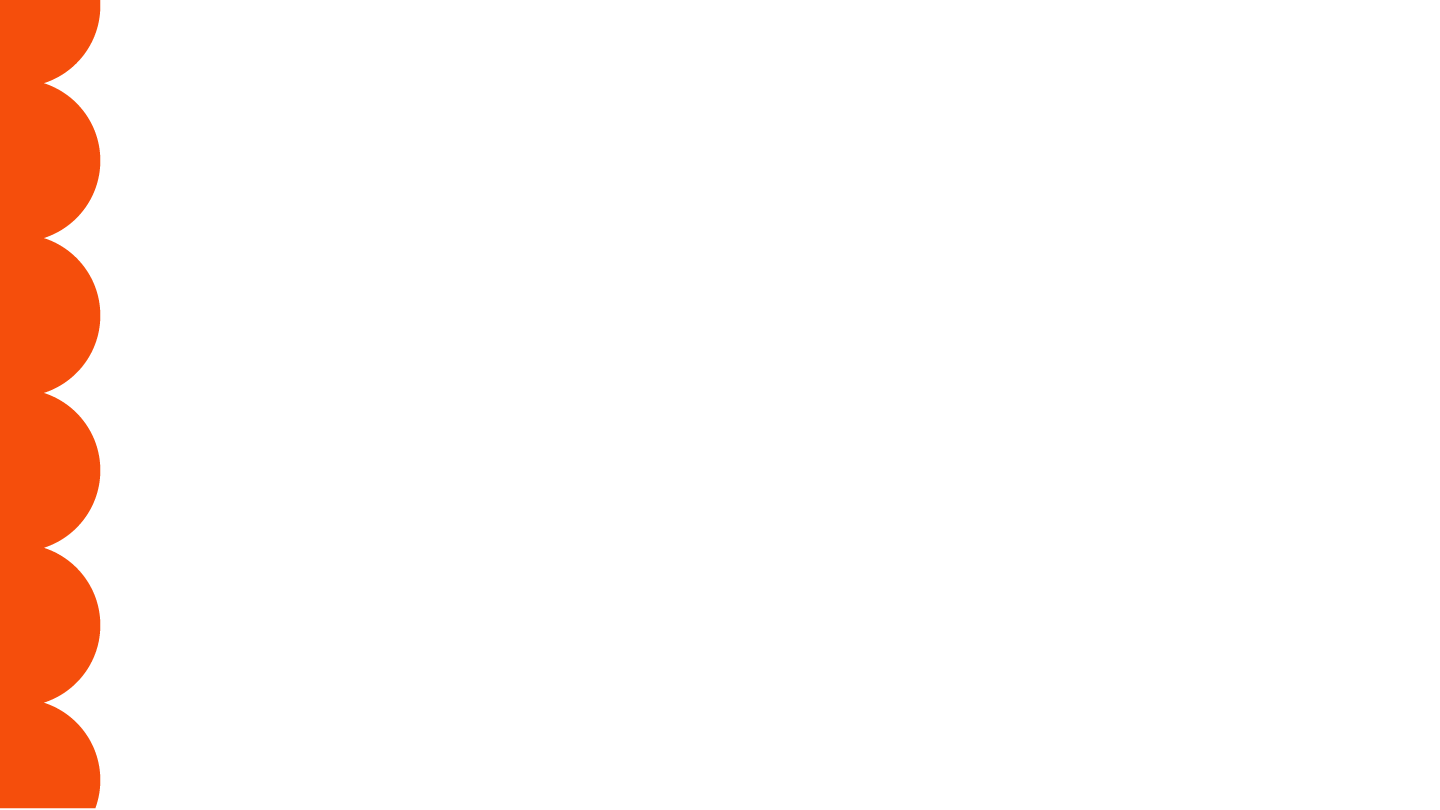 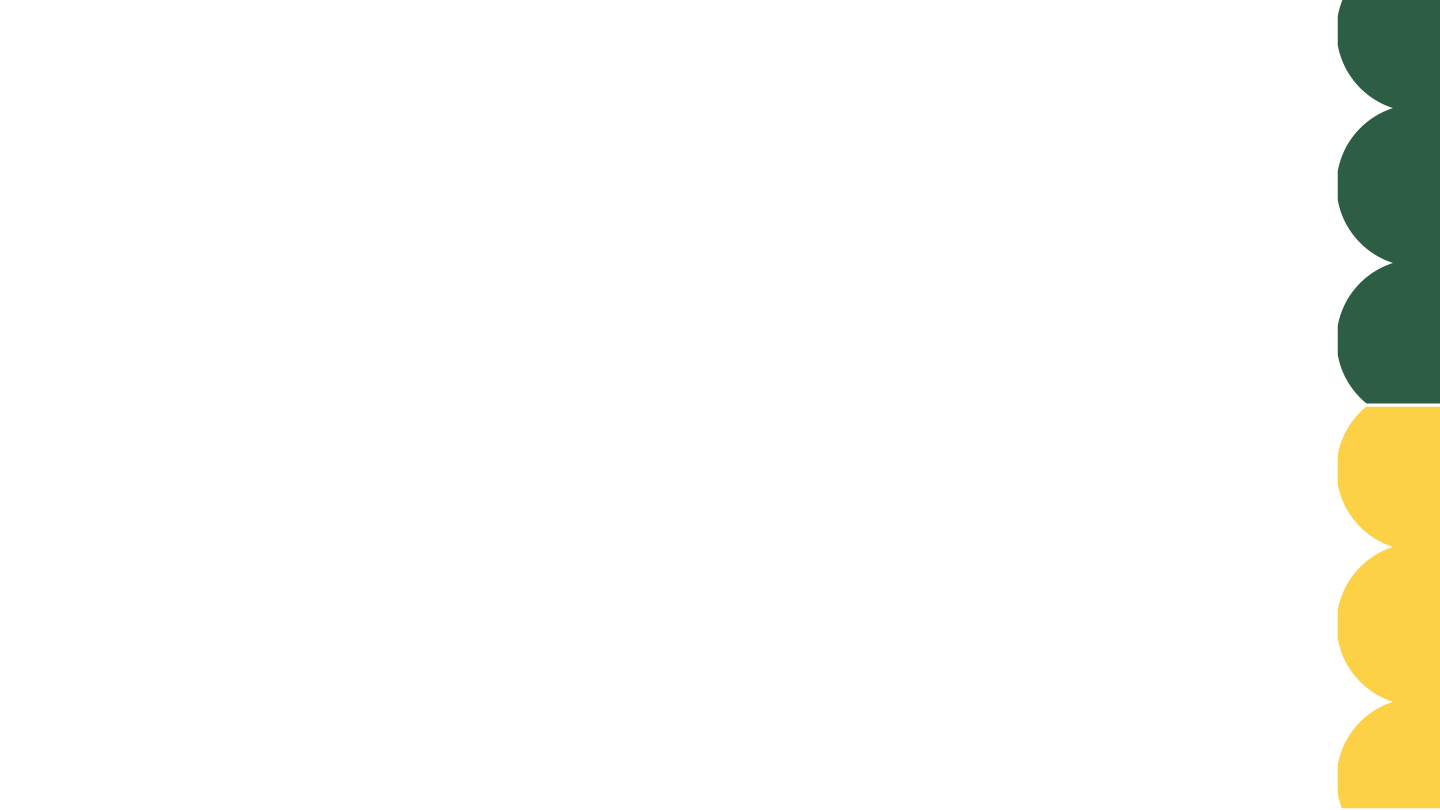 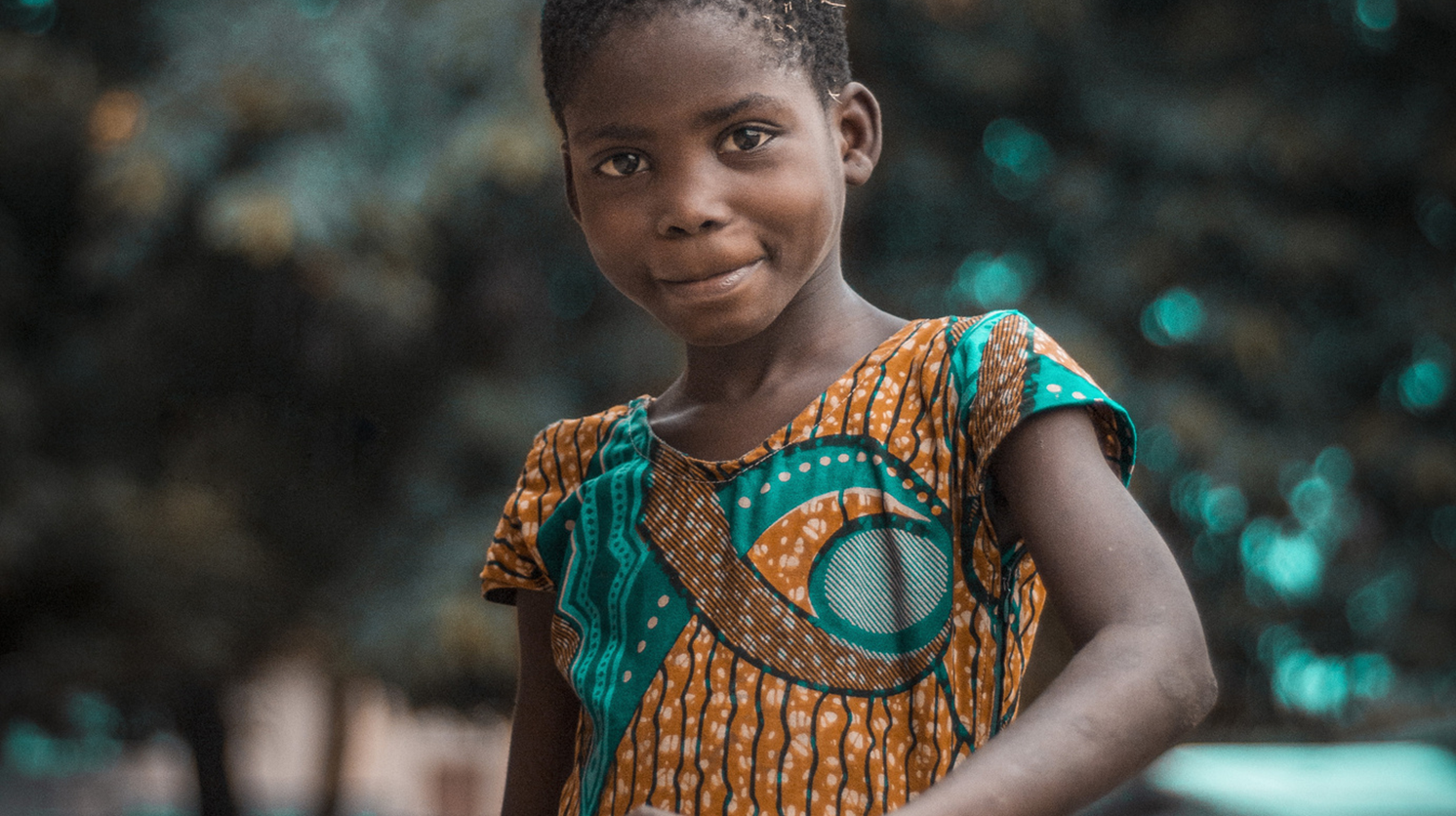 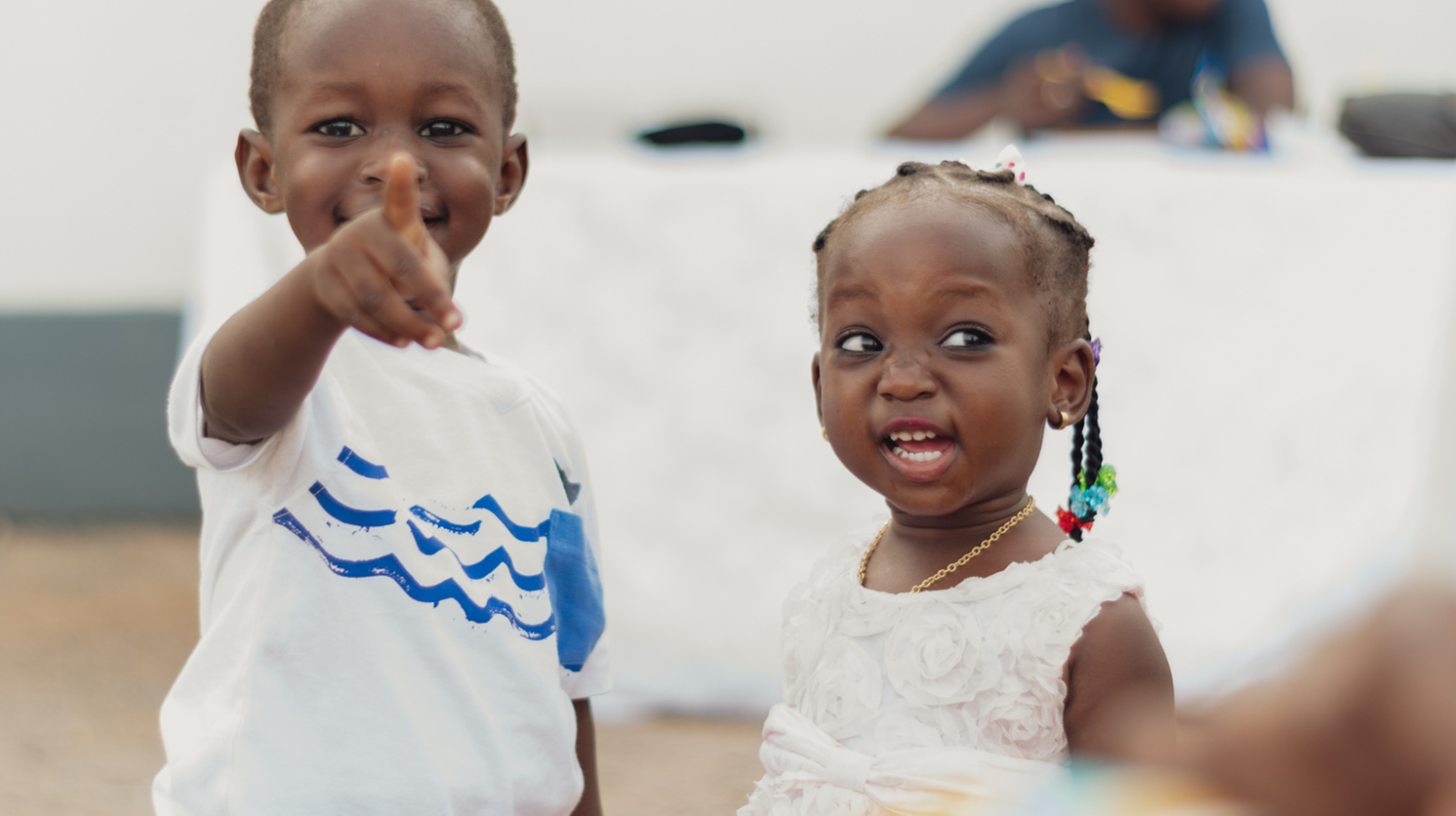 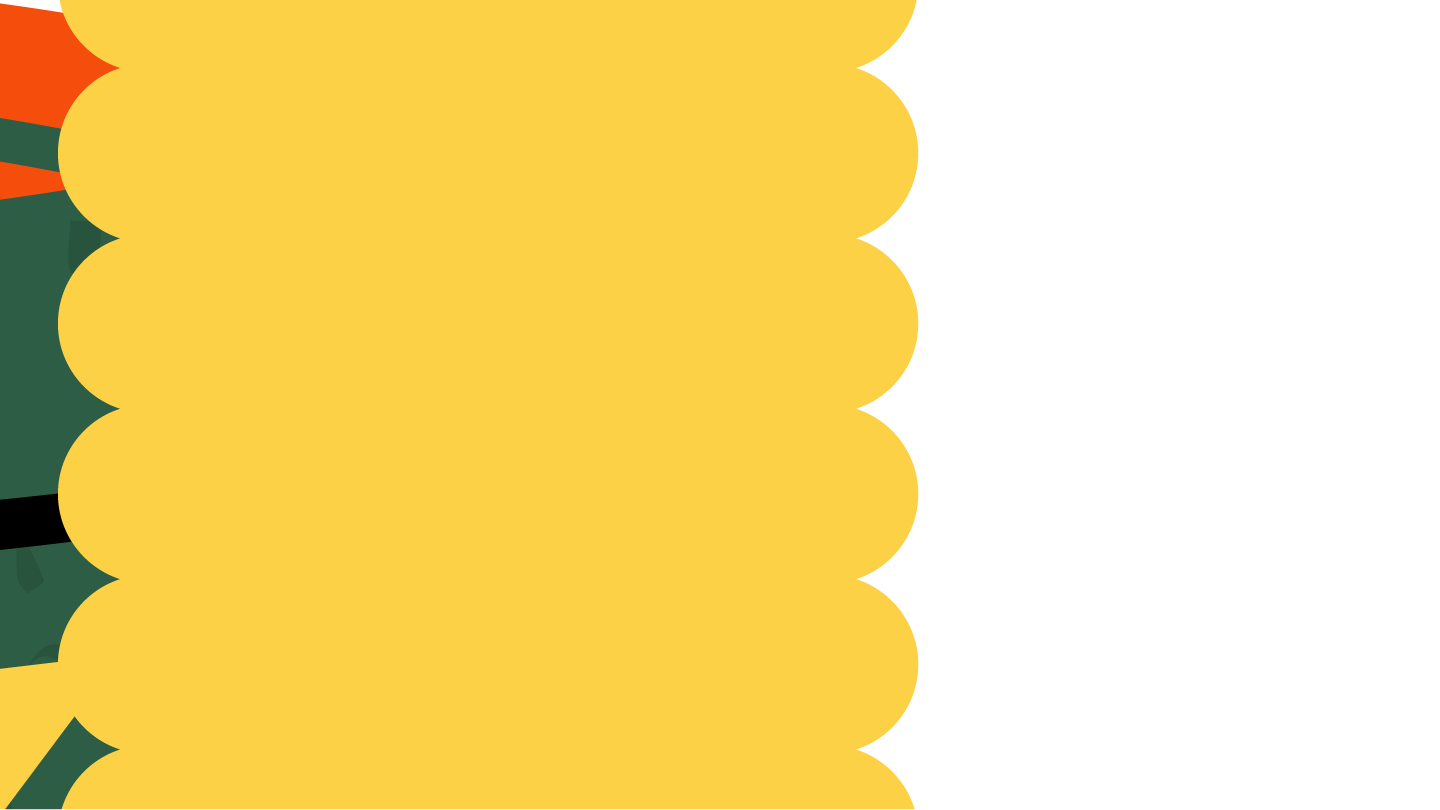 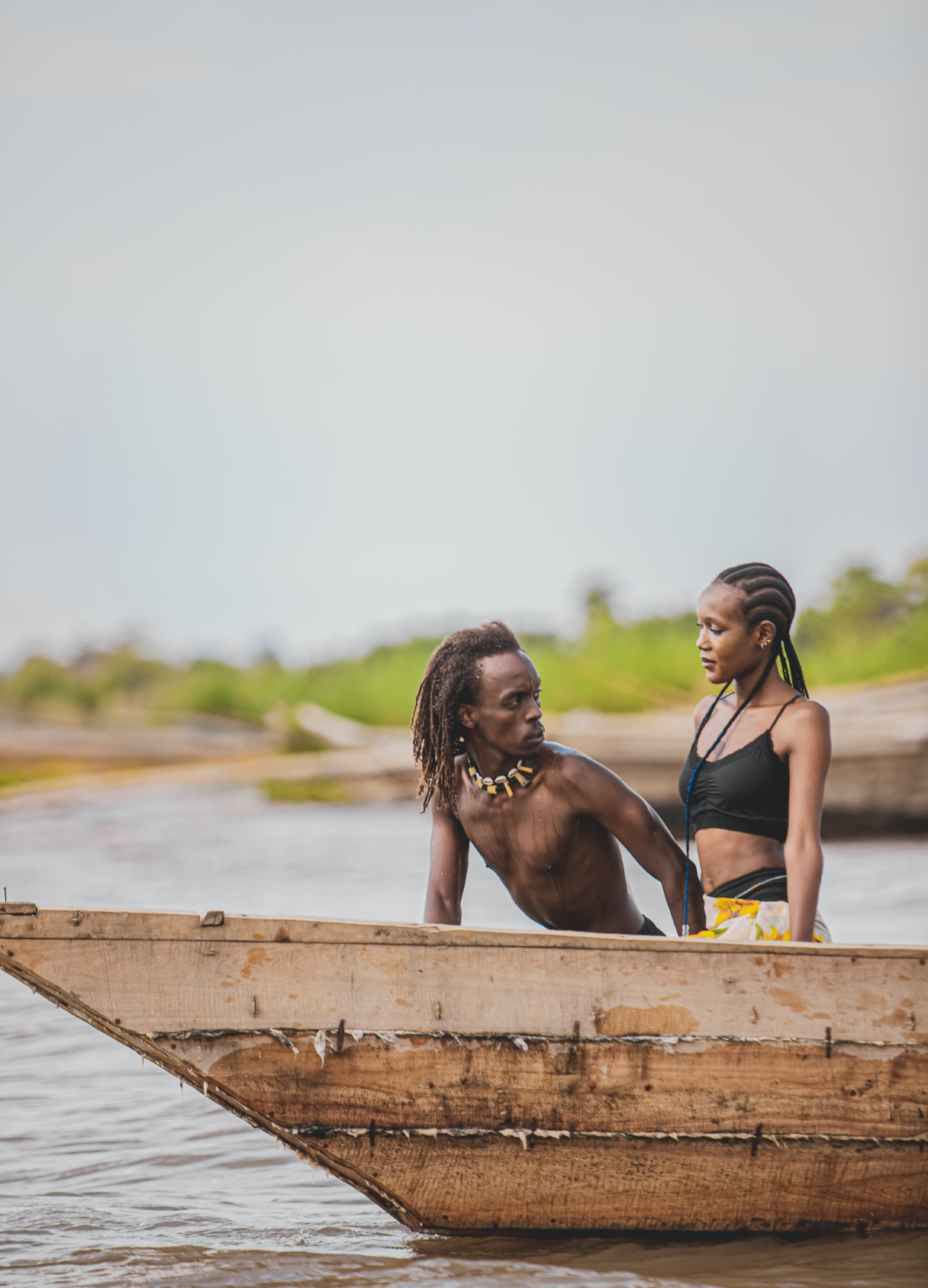 Write
your topic
or idea
Topic One
Topic Two
Elaborate on what you want to discuss.
Elaborate on what you want to discuss.
Topic Three
Topic Four
Elaborate on what you want to discuss.
Elaborate on what you want to discuss.
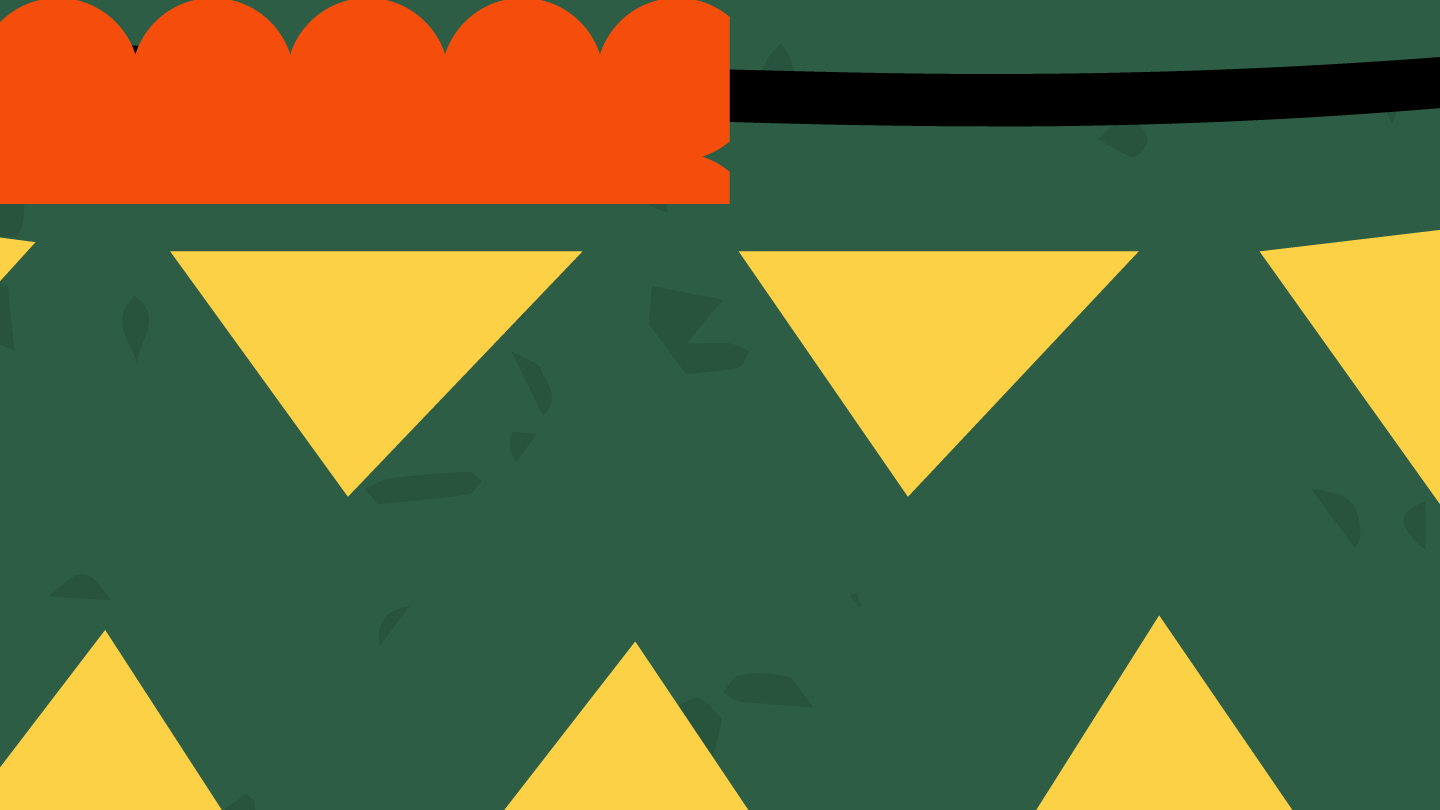 Add a main point
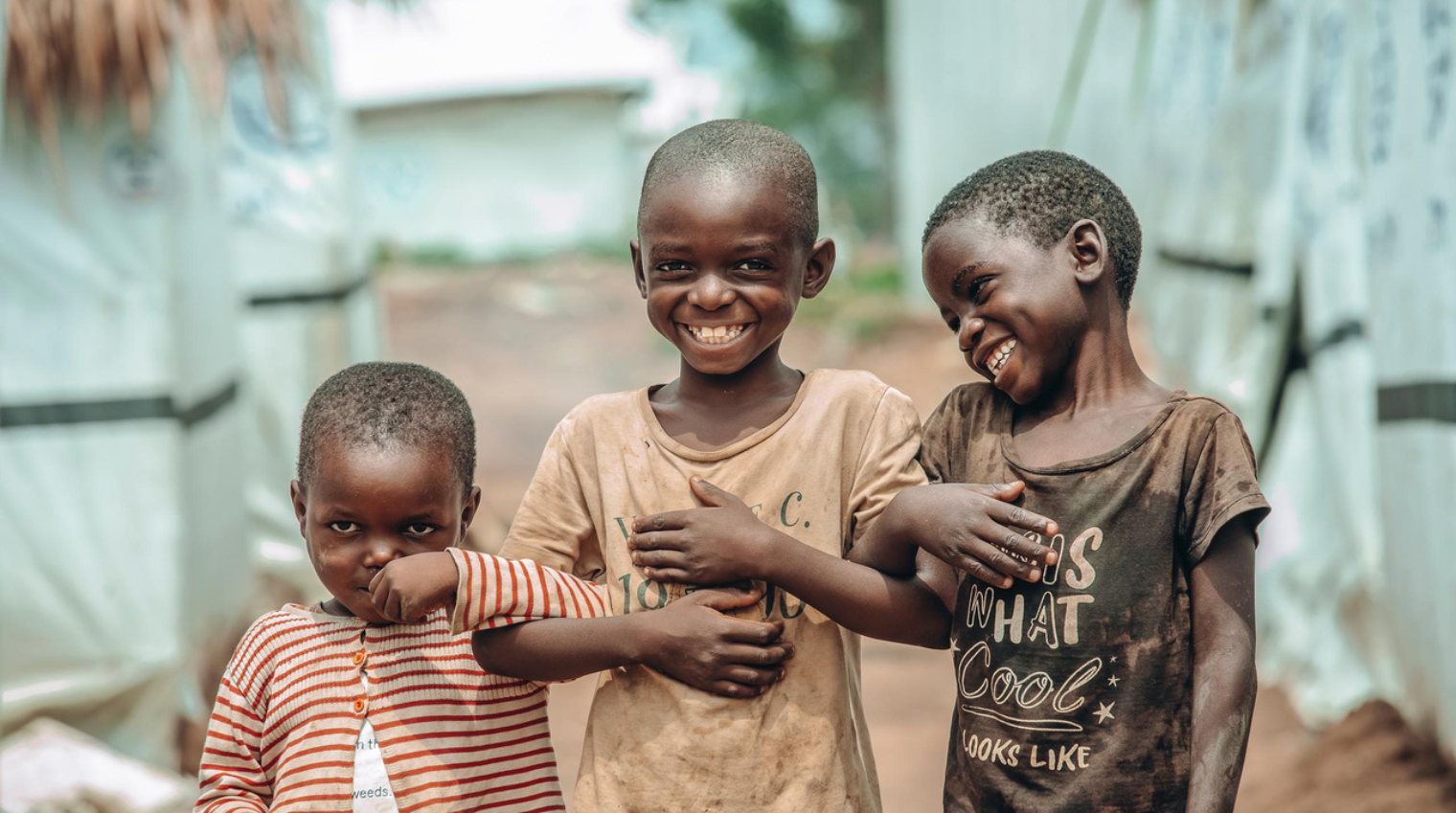 Elaborate on what you want to discuss.
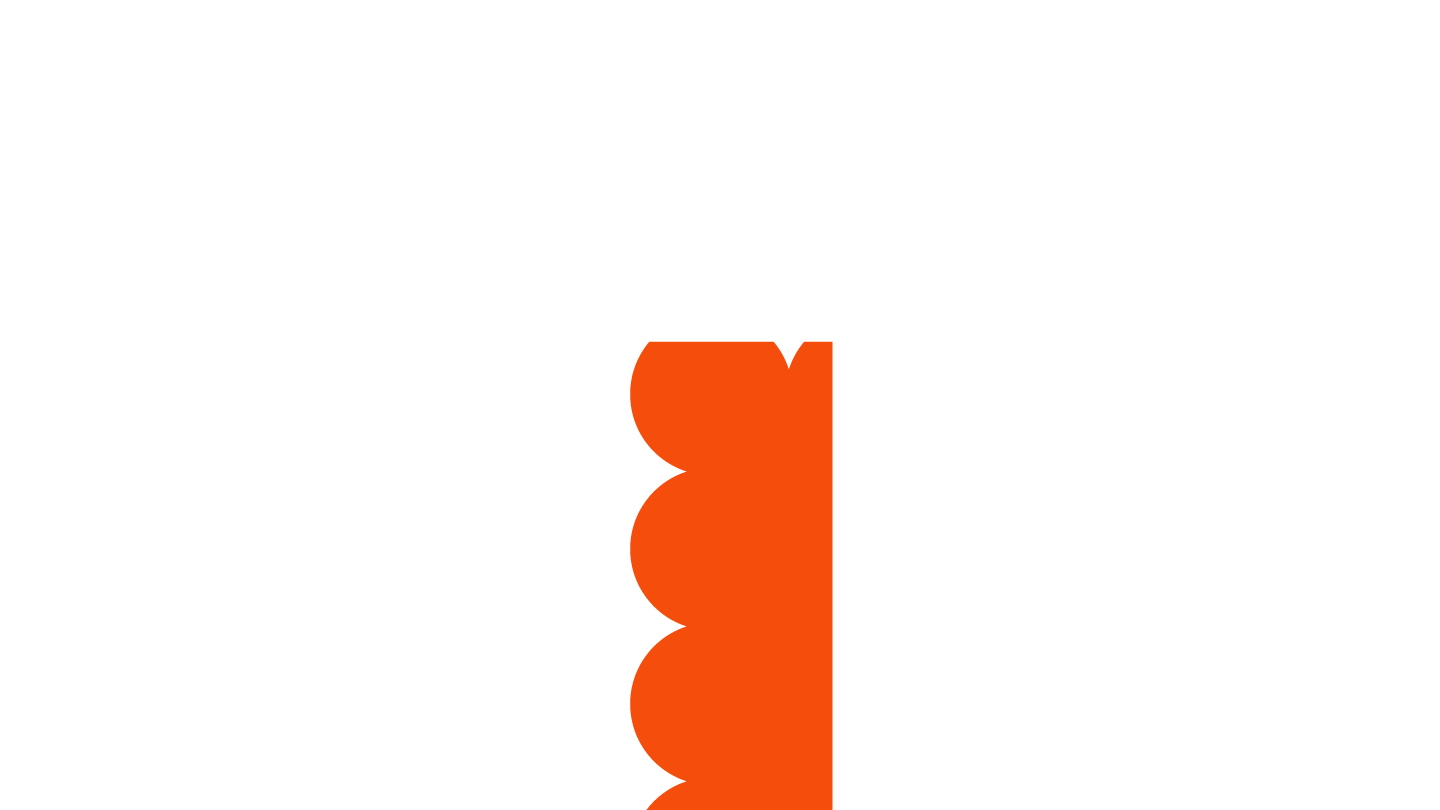 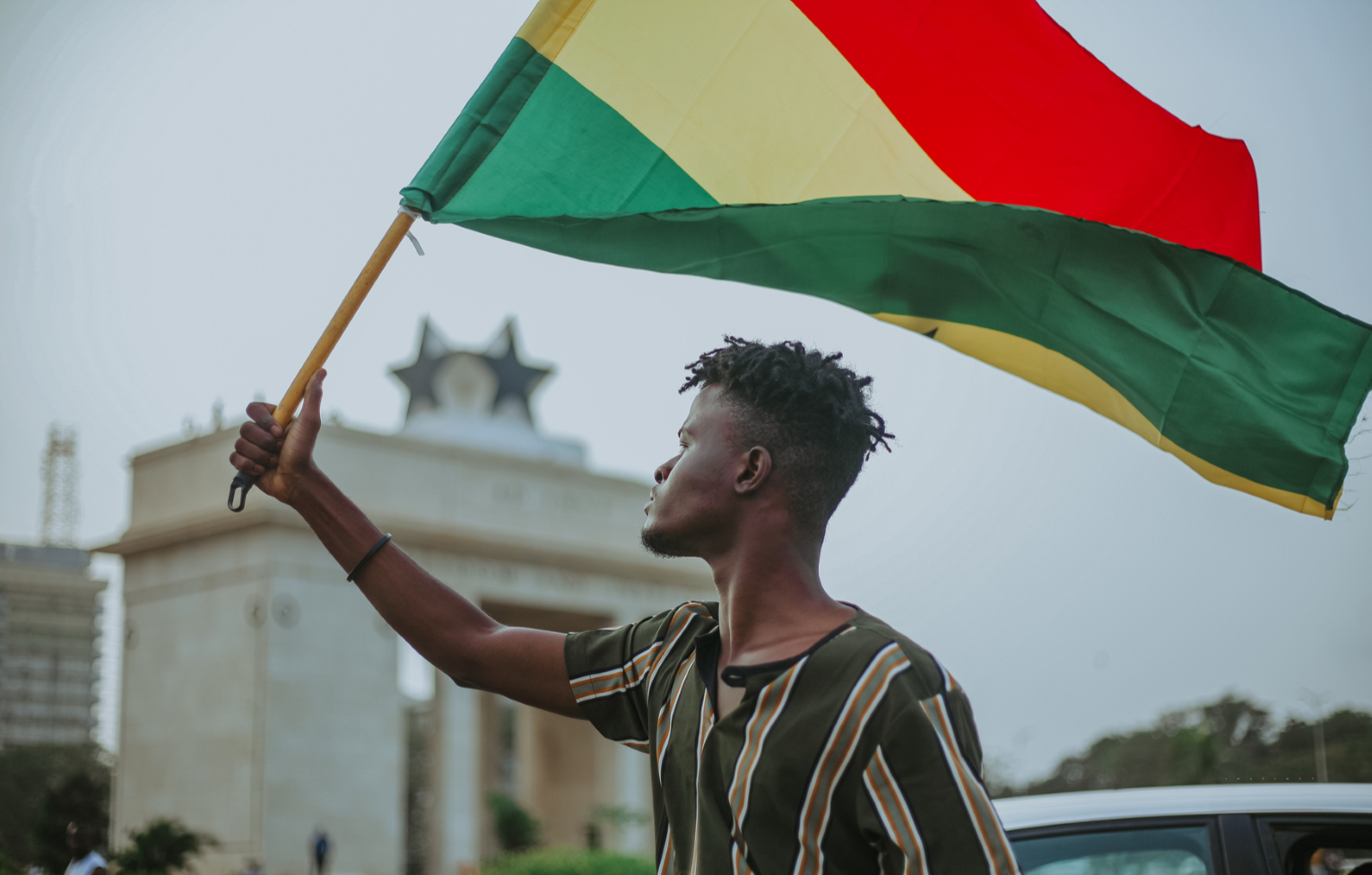 Add a main point
Elaborate on what you want to discuss.
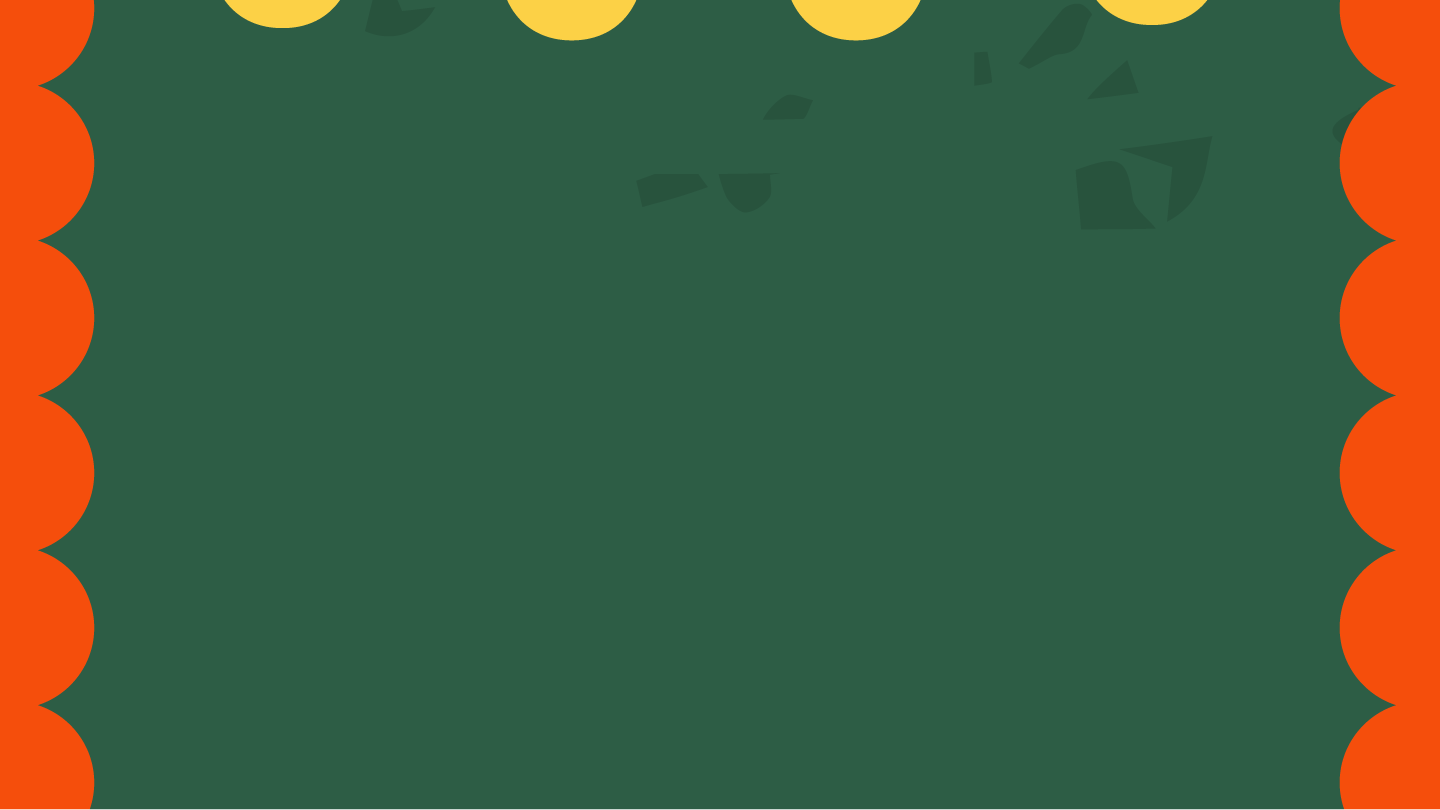 Data
Lorem ipsum dolor sit amet, consectetur adipiscing elit. Sed non orci hendrerit augue interdum lacinia at egestas dolor. Vivamus elementum pulvinar tempus. Donec tristique rhoncus sapien.
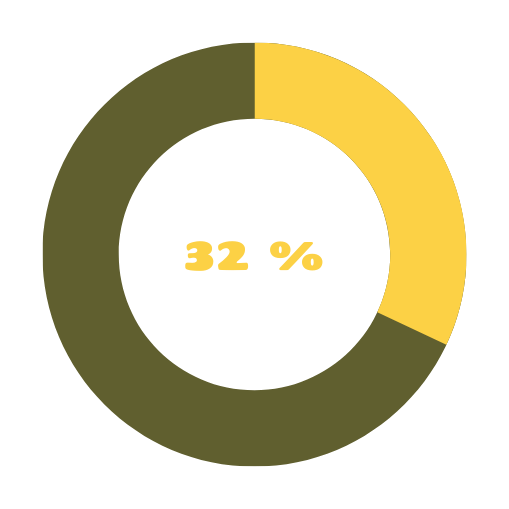 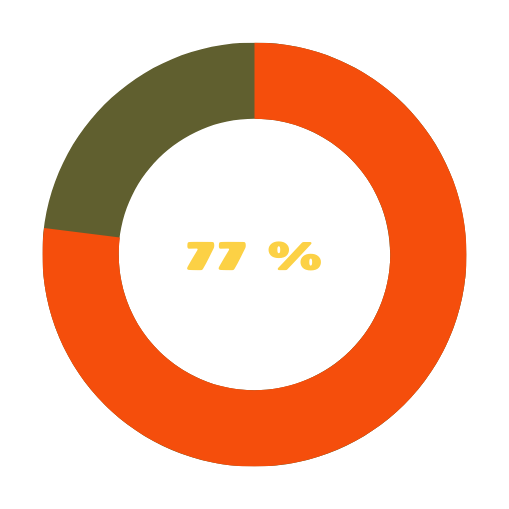 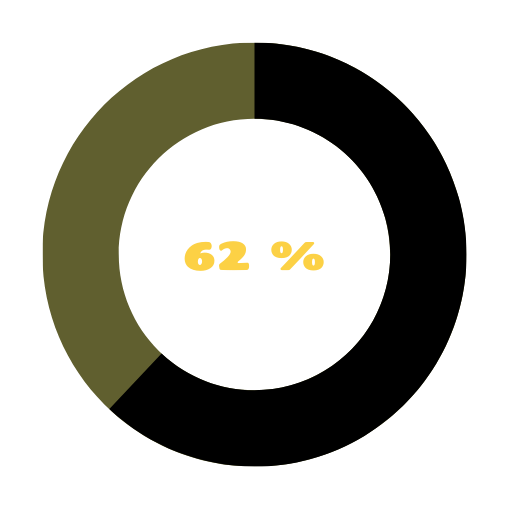 Elaborate on what you want to discuss.
Elaborate on what you want to discuss.
Elaborate on what you want to discuss.
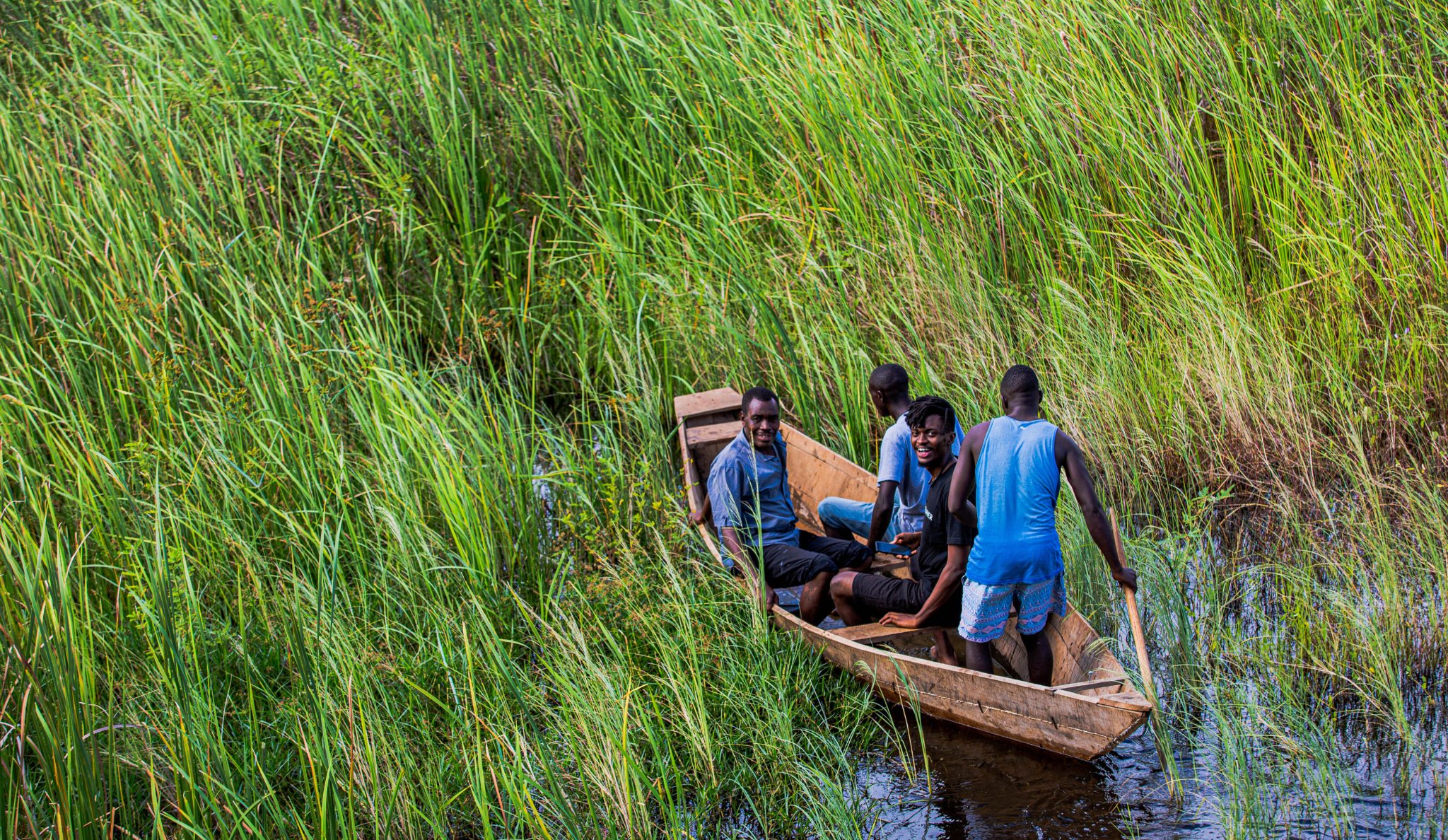 7 out of 7
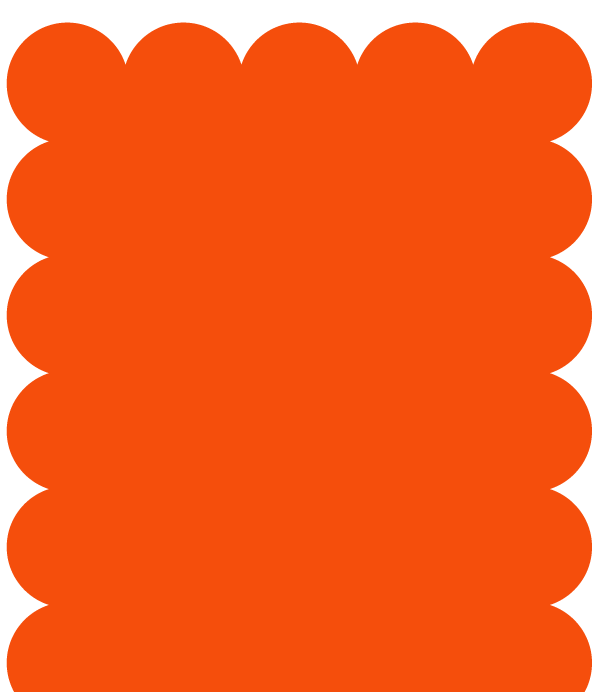 Elaborate on the featured statistic.
100%
Elaborate on the featured statistic.
7 million
Elaborate on the featured statistic.
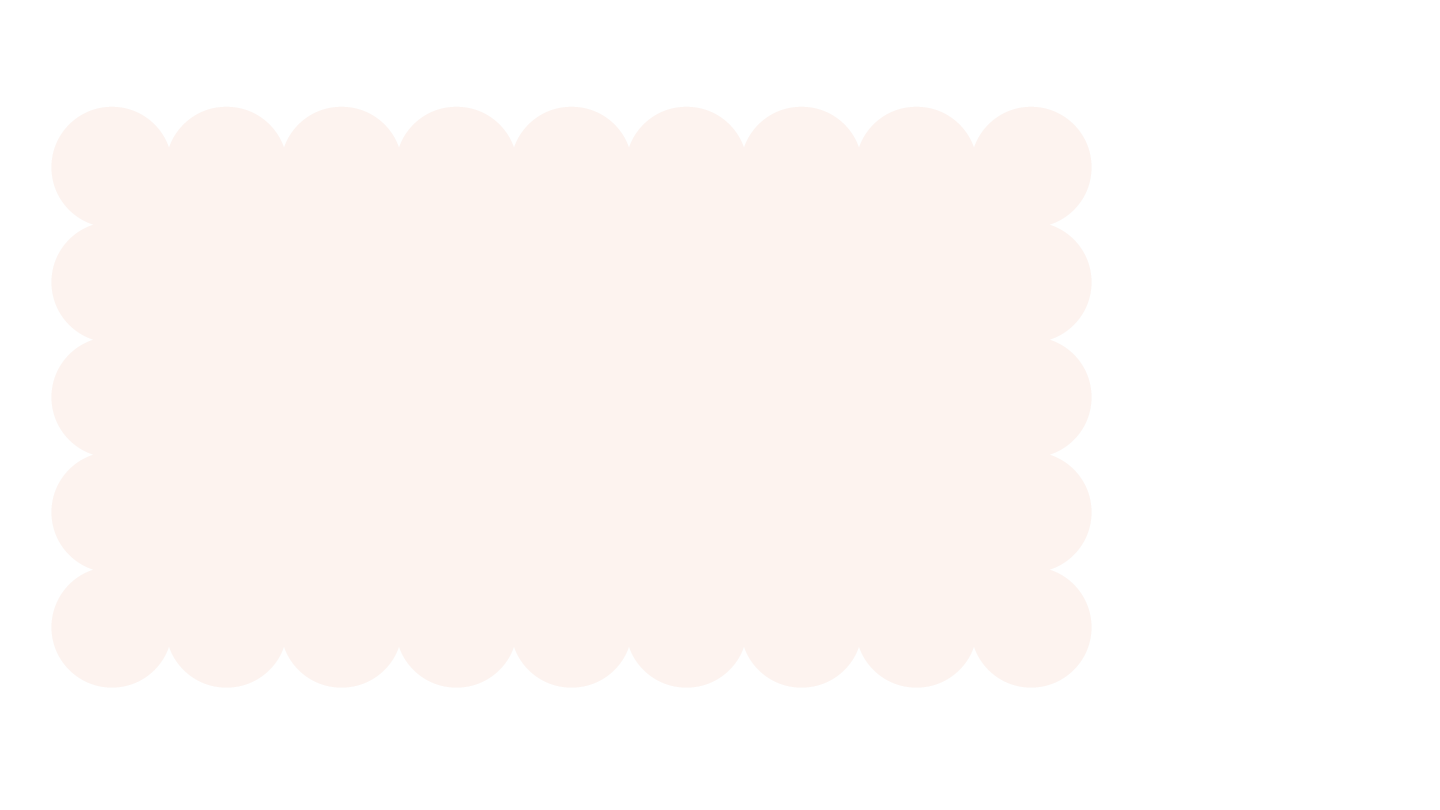 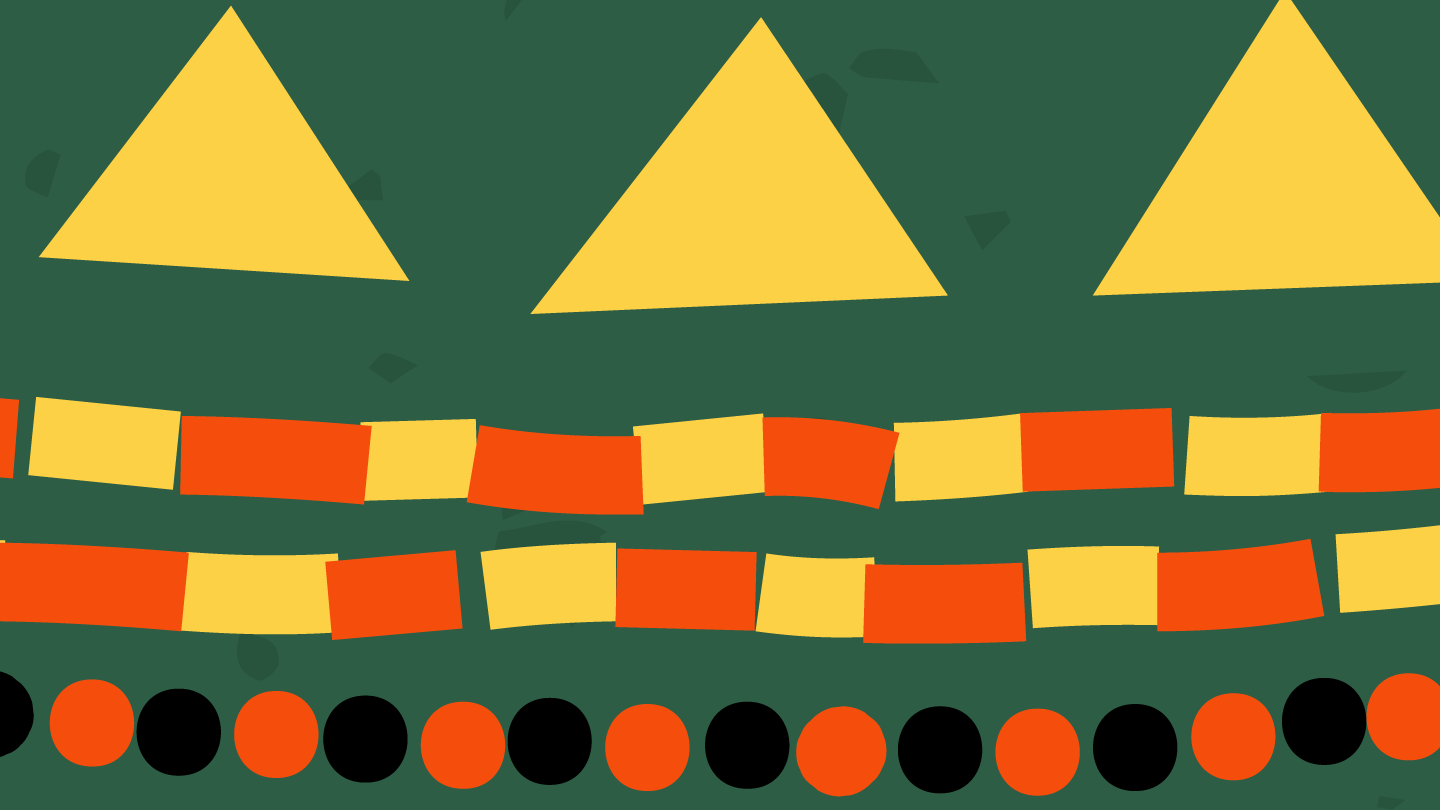 Write an original statement or inspiring quote
— Include a credit, citation, or supporting message
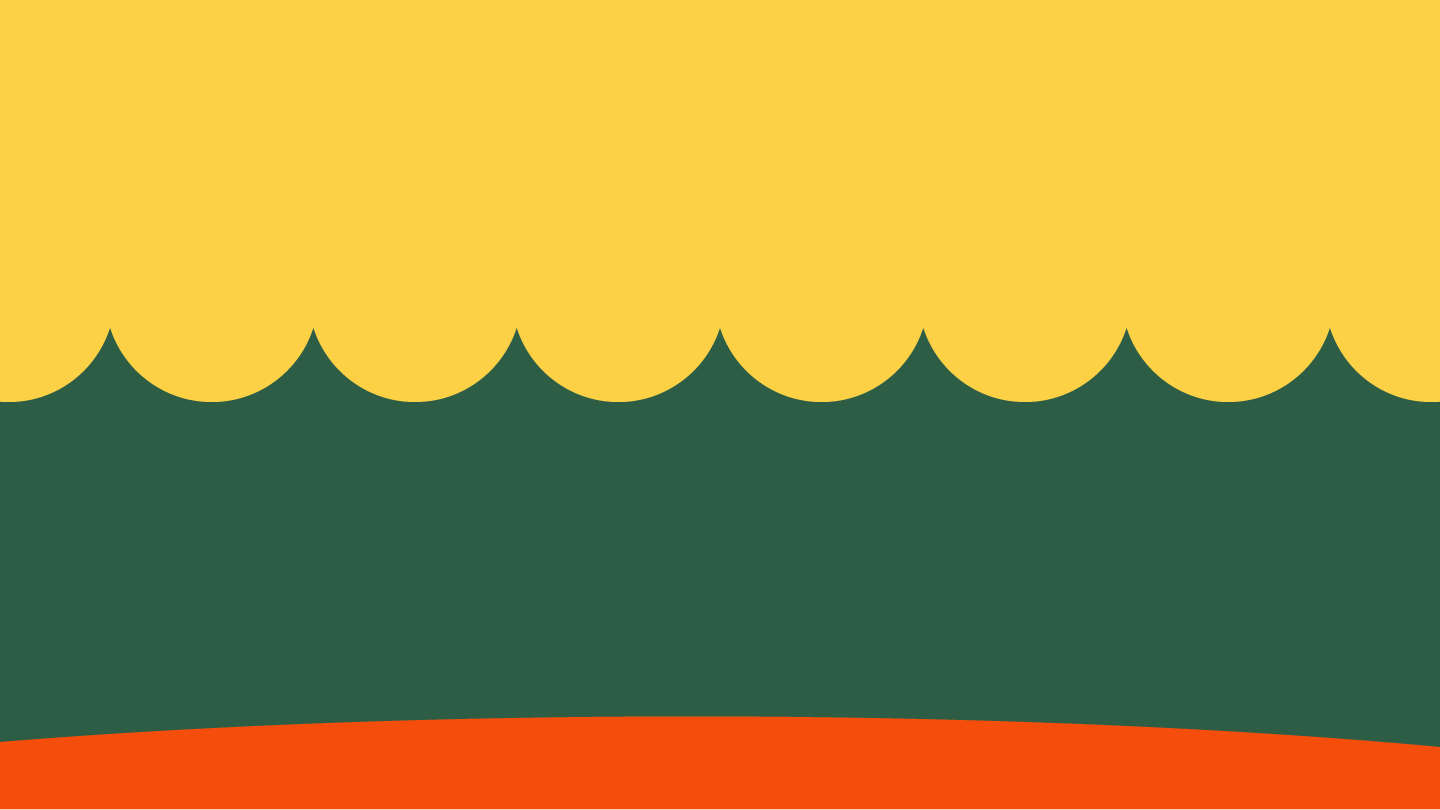 Write your topic or idea
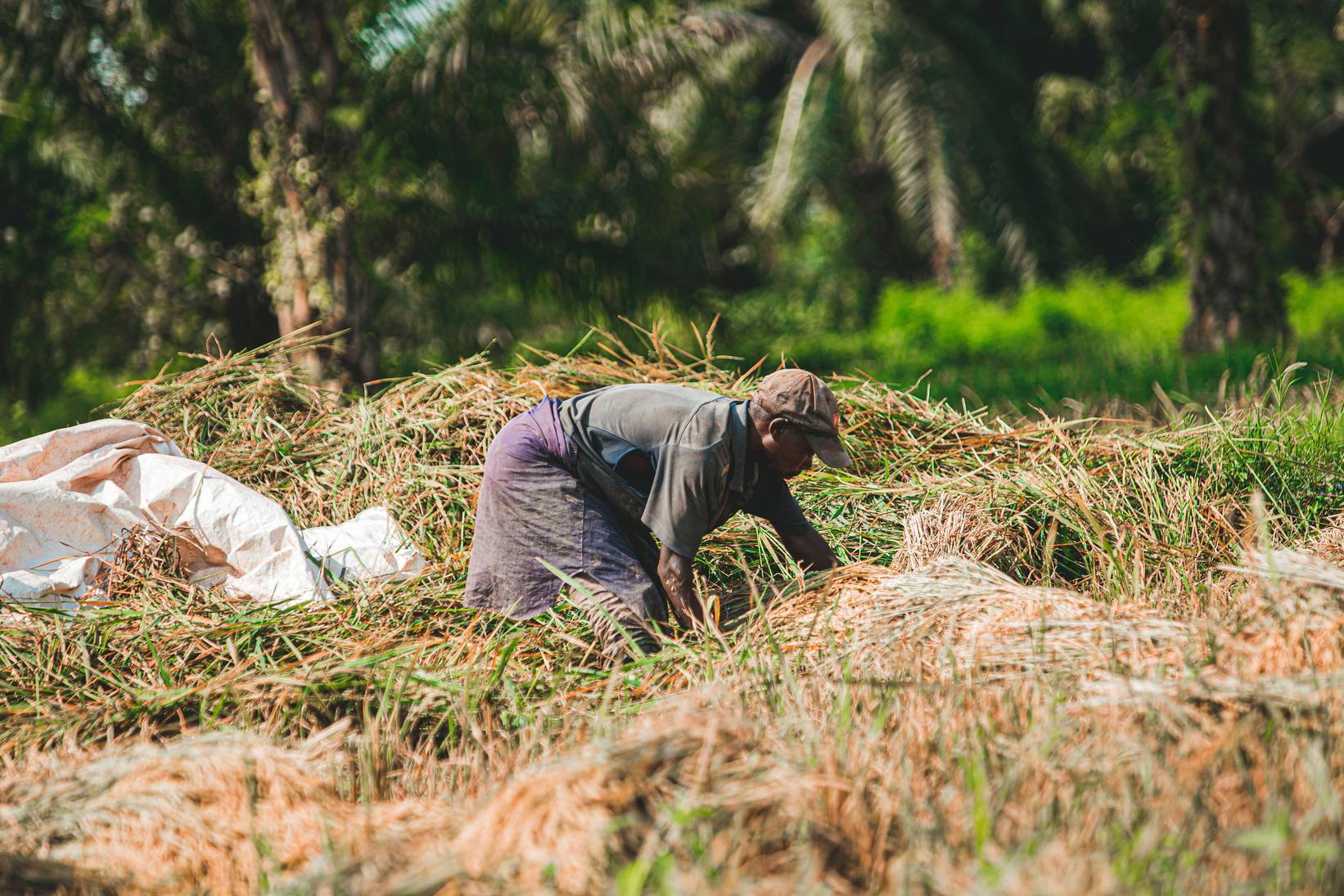 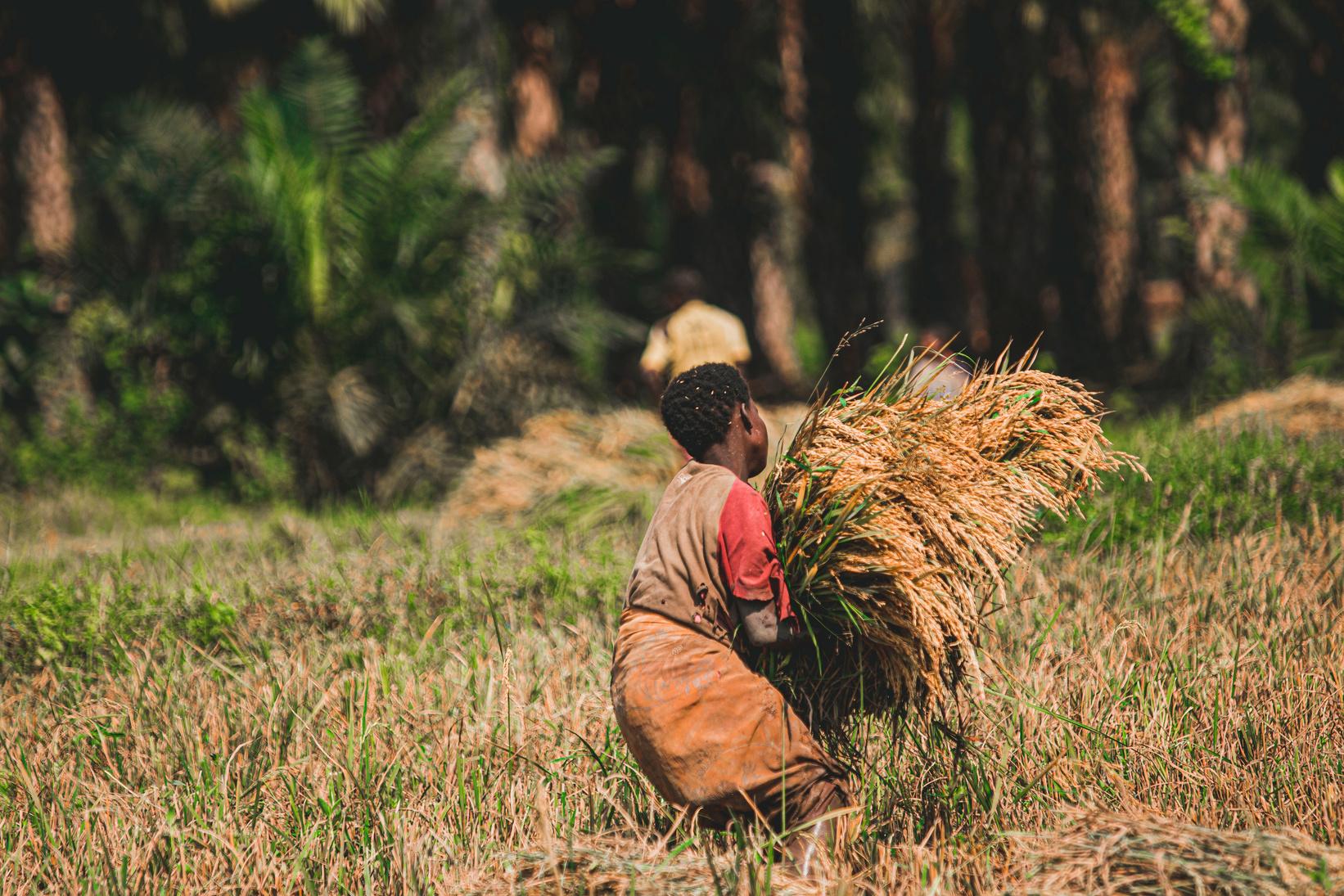 Add a main point
Add a main point
Briefly elaborate on what you want to discuss.
Briefly elaborate on what you want to discuss.
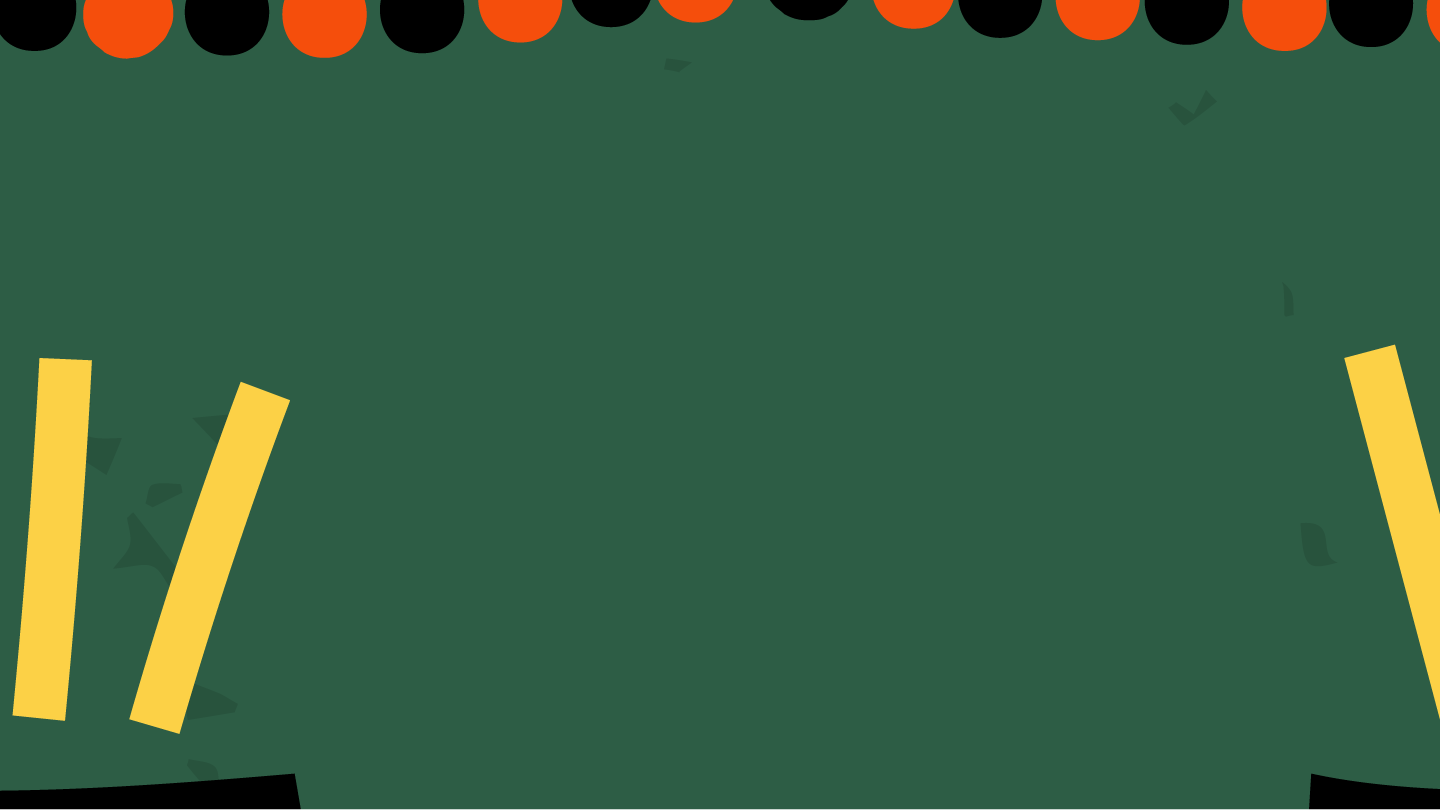 Meet the team
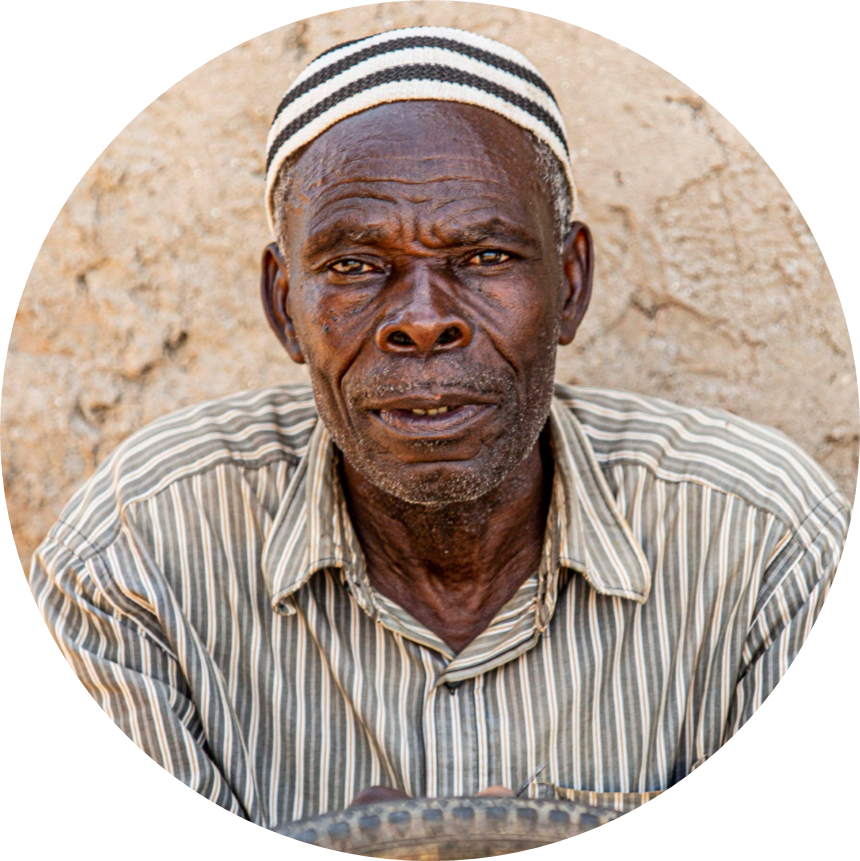 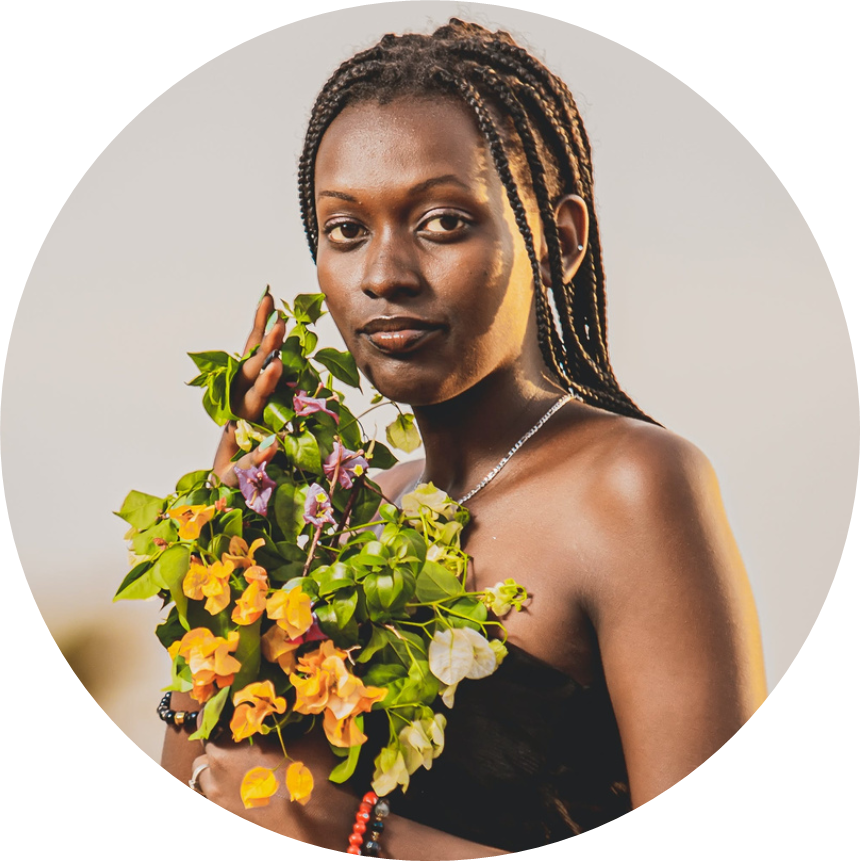 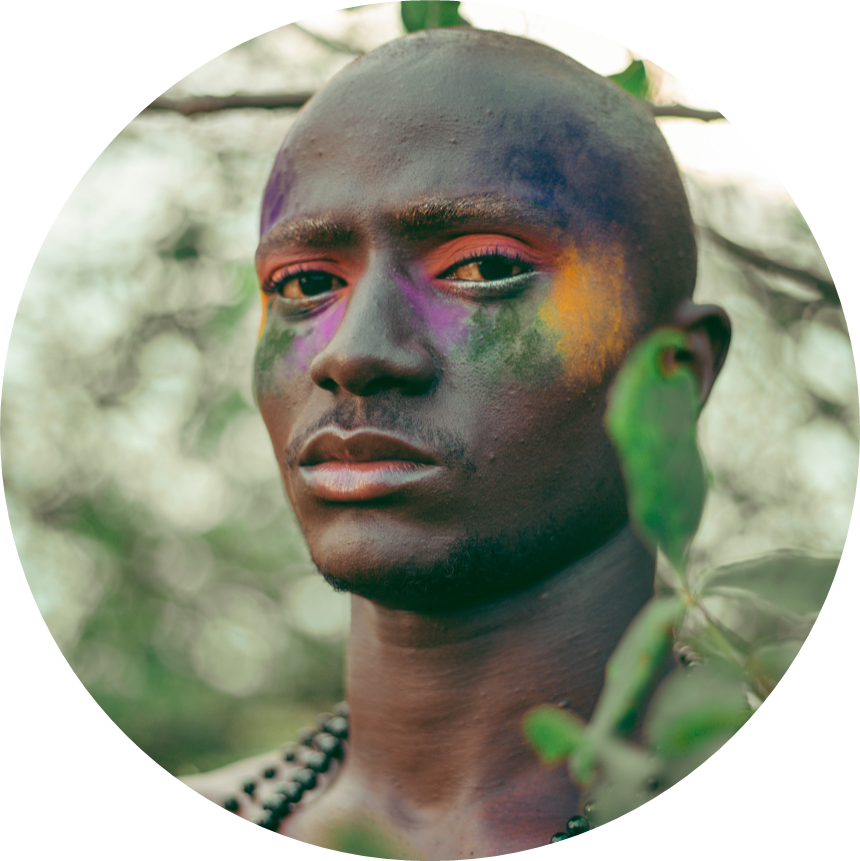 Name
Name
Name
Title
Title
Title
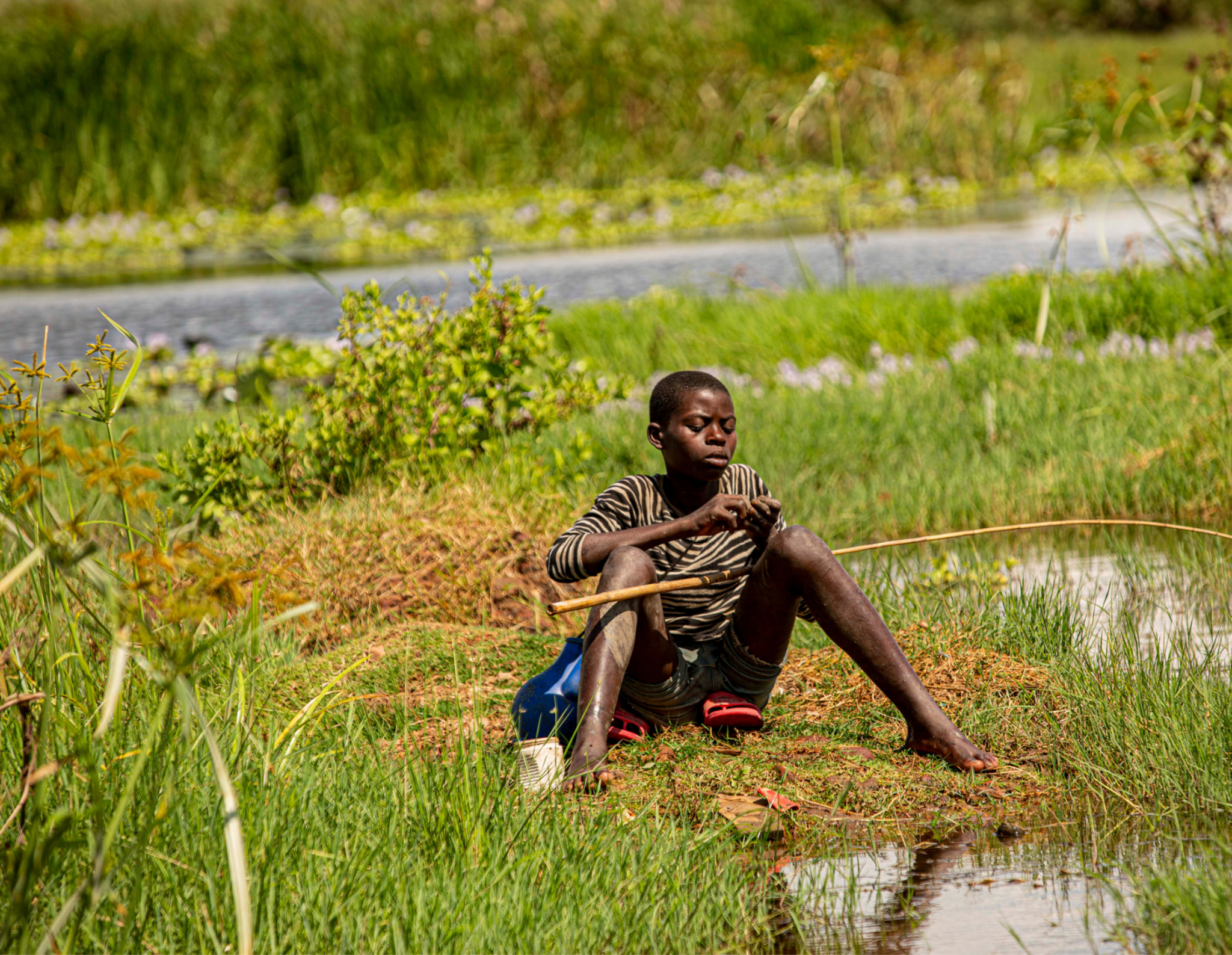 Thank you!
Write a closing statement or call-to-action here.
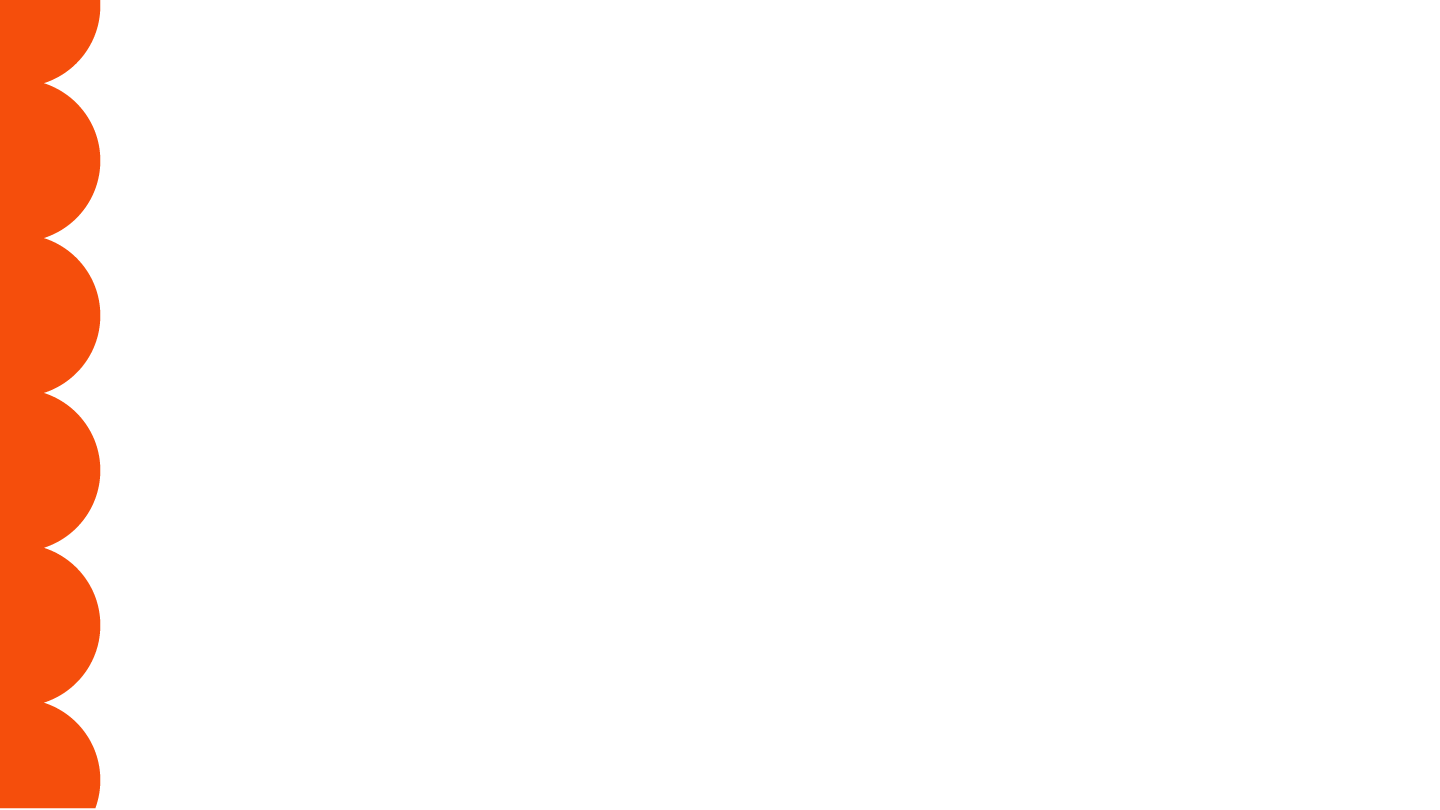 Resource
Page
Use these design resources
in your Canva Presentation.
This presentation template
uses the following free fonts:

Titles: Chango
Headers: Chango
Body Copy: Nunito

You can find these fonts
online too. Happy designing! 

Don't forget to delete this
page before presenting.
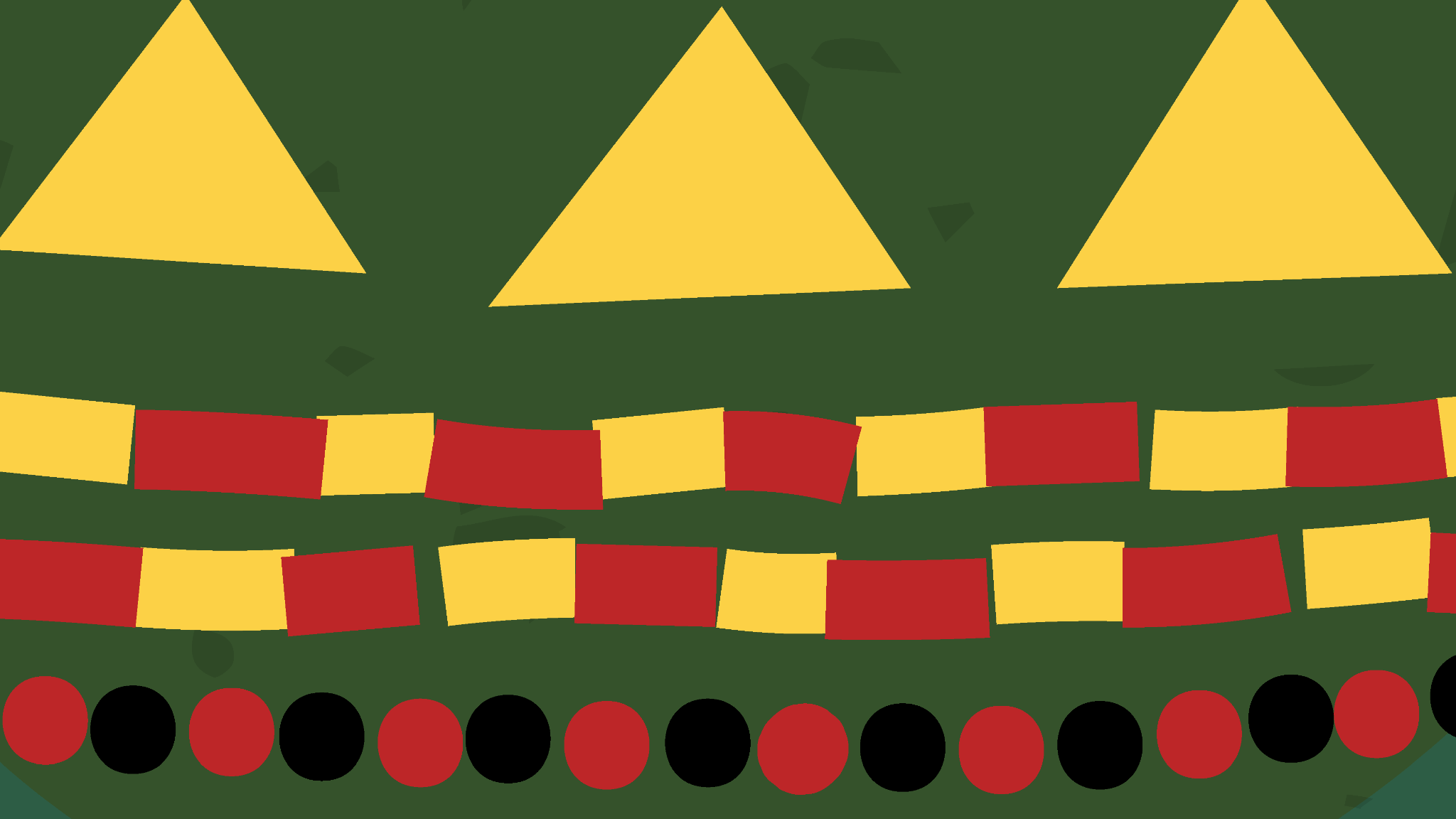 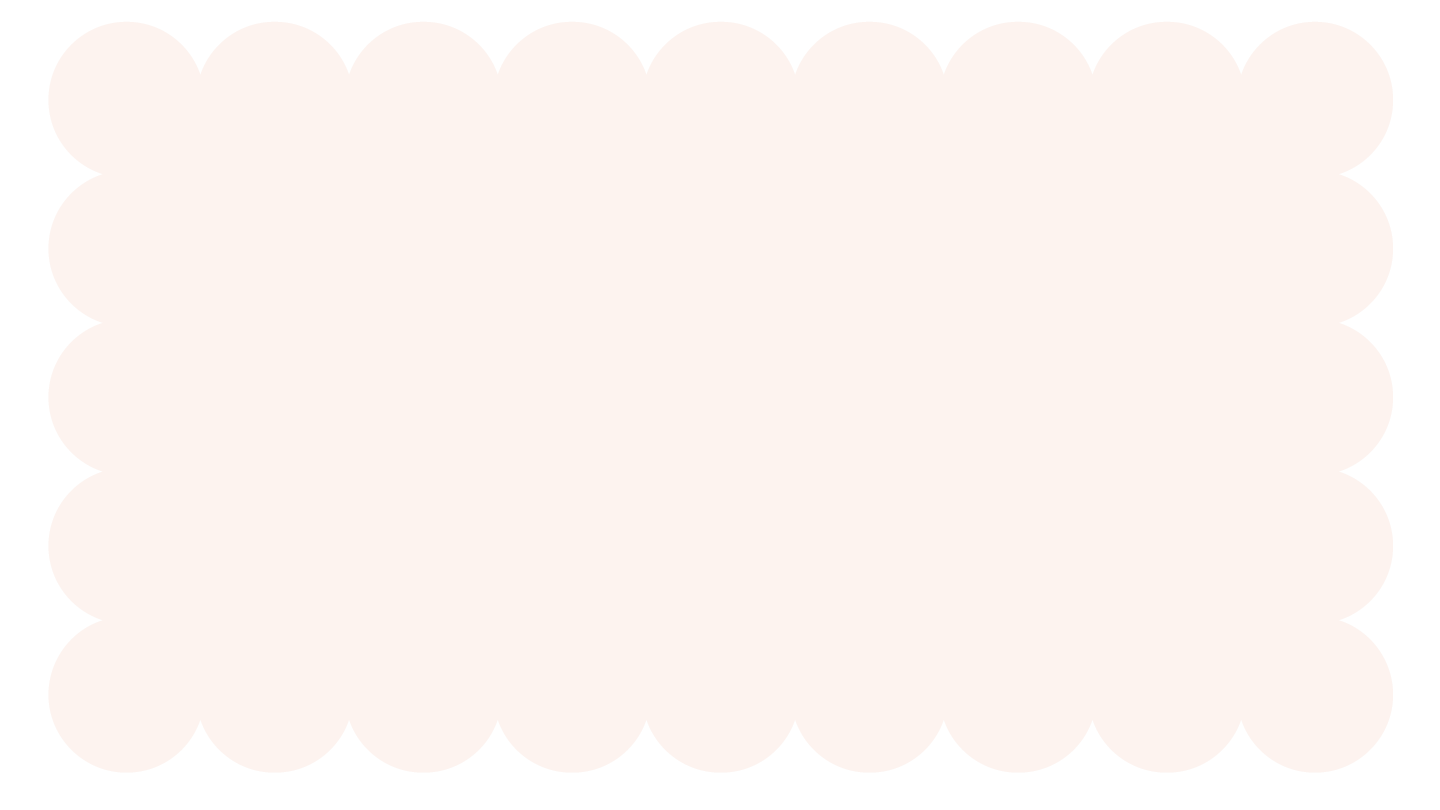 This presentation template is free for everyone to use thanks to the following:
SlidesCarnival for the presentation template
Pexels for the photos
Happy designing!